«Классификация неорганических соединений. Номенклатура неорганических соединений по ИЮПАК, тривиальные (традиционные) названия»
Хачатурян Рита Борисовна,
учитель химии МОУ СОШ №11 пос. Дружба 
Раменского городского округа
Победитель ПНПО «Лучший учитель России – 2008»
ВПР
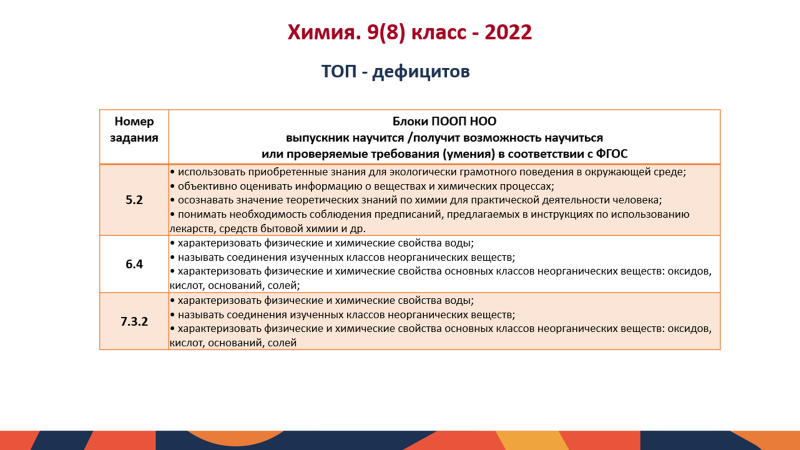 ОГЭ
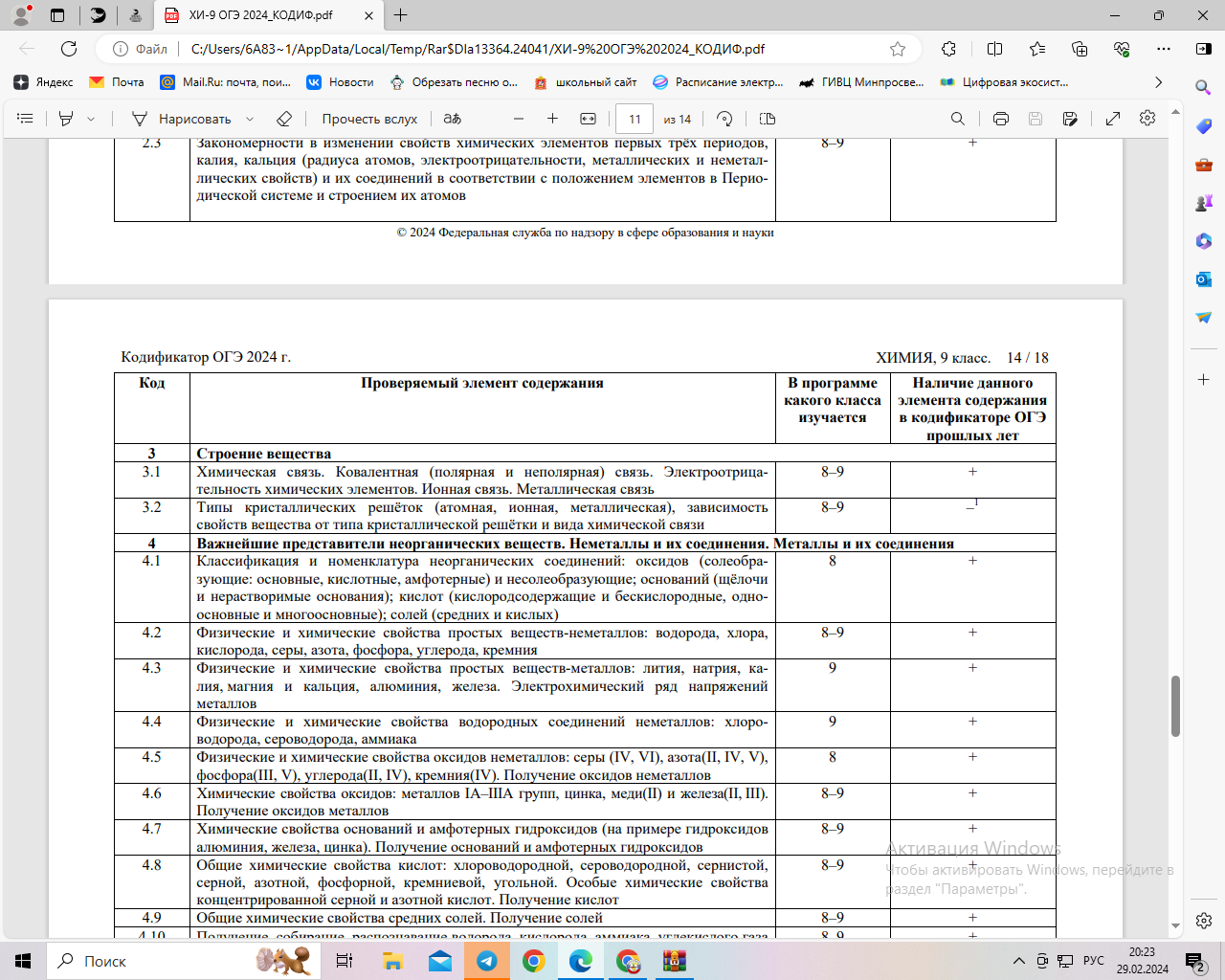 ЕГЭ
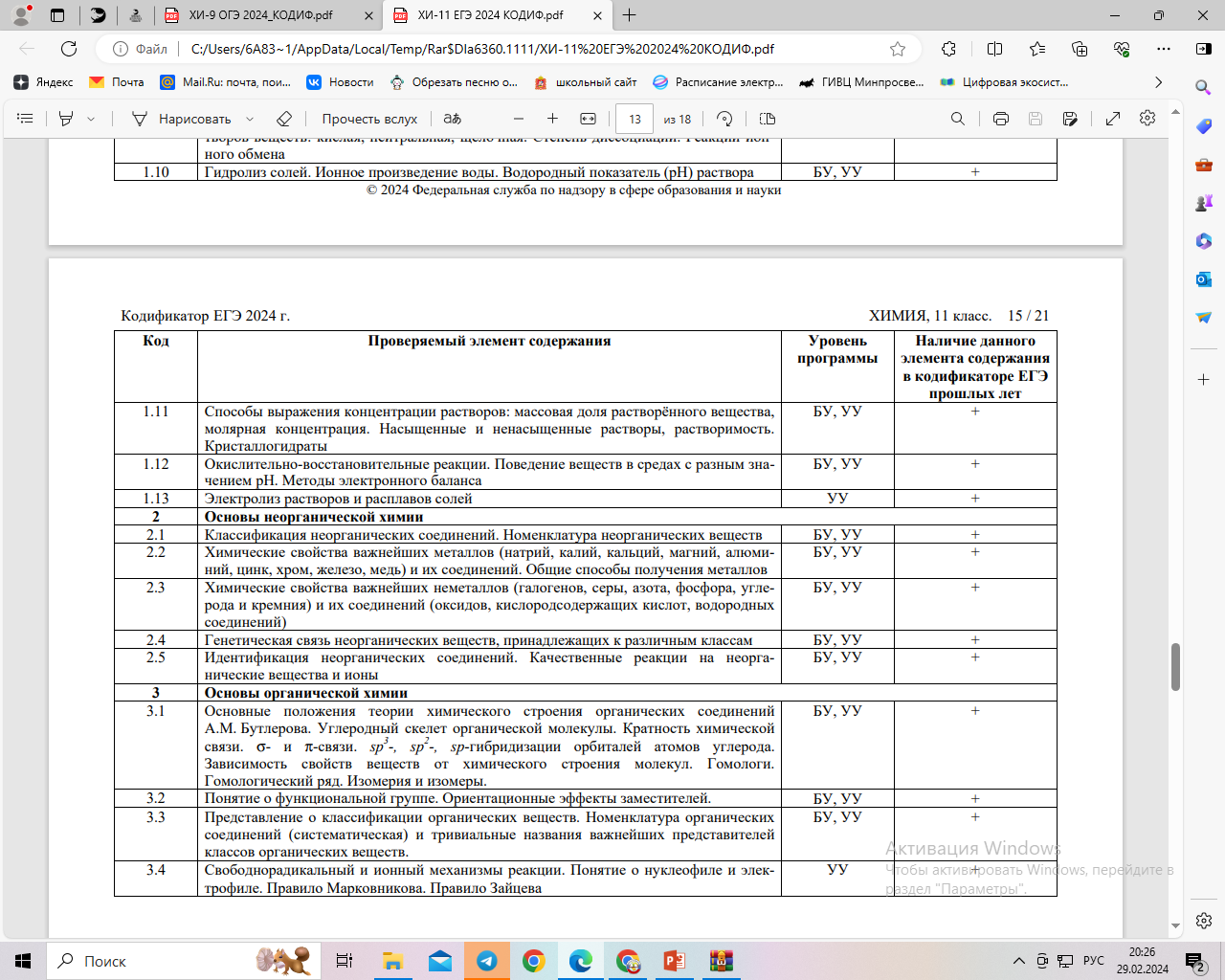 Эффективные методы запоминания информации
Место данной темы в курсе химии 8 класса
РП и КТП взяты из конструктора БЕЗ ИЗМЕНЕНИЙ
Ознакомление с классами неорганических веществ происходит раньше изучения раздела «Основные классы неорганических соединений»
Дать классификацию неорганических соединений при изучении раздела «Основные классы неорганических соединений»
Говорить о классификации неорганических соединений при ознакомлении с Оксидами
Классификация неорганических веществ
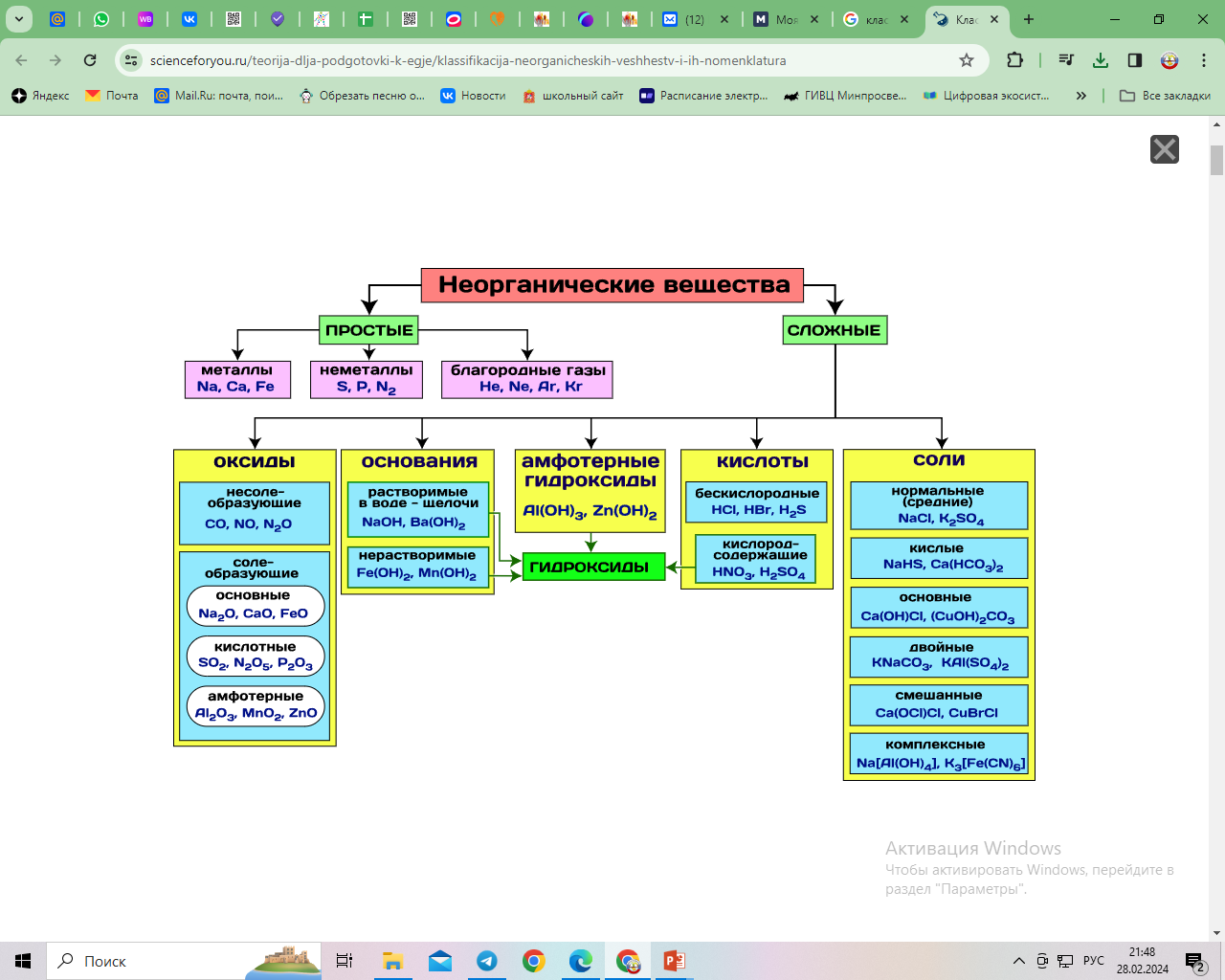 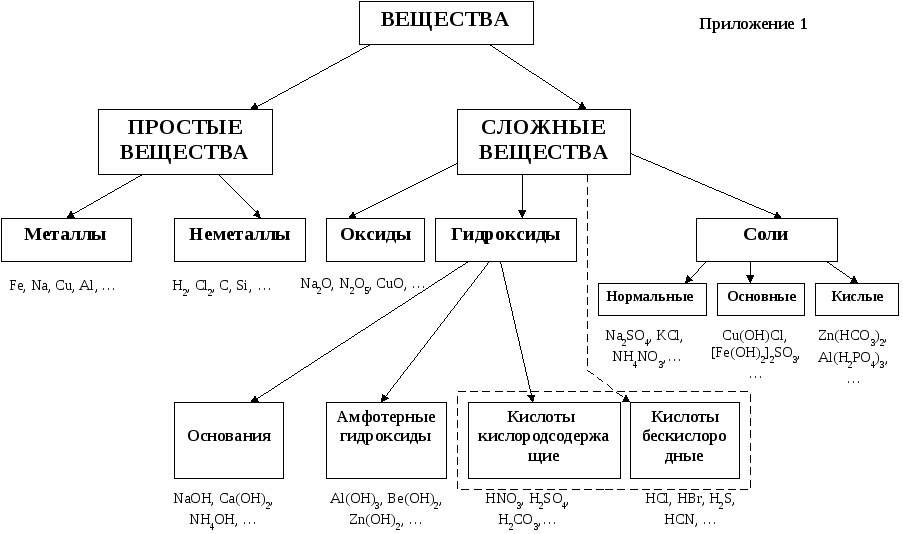 Классификация оксидов
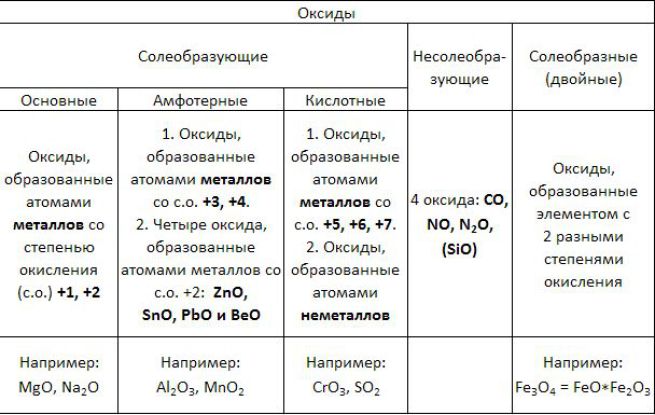 Оксиды — это сложные вещества, состоящие из атомов двух элементов, один из которых   кислород со степенью окисления -2.
Алгоритм определения типа оксида
Сначала определяем, какой элемент образует оксид — металл или неметалл.  Если это металл, то определяем степень окисления, затем определяем тип оксида. Если это неметалл, то оксид кислотный (если это не  исключение- несолеобразующий)).
Каждому солеобразующему оксиду соответствует гидроксид:
основному оксиду соответствует гидроксид основание,
кислотному оксиду соответствует гидроксид  кислота,
амфотерному оксиду соответствует амфотерный гидроксид.
Например, оксид хрома (II)  CrO- основный, ему соответствует гидроксид основание. Формулу гидроксида легко получить, просто добавив к металлу гидроксидную группу OH. Получаем: Cr(OH)2.  Оксид хрома (III) -Cr2O3 — амфотерный, ему соответствует амфотерный гидроксид, который, в зависимости от реакции, может выступать и как основание, и как кислота: Cr(OH)3 = HCrO2. Формулу кислоты выводим, просто добавляя к формуле оксида воду: Cr2O3+H2O = H2Cr2O4, и делим все индексы в формуле на  2, если он не равен 1: HCrO2. Данной кислоте соответствует кислотный остаток хромит-ион CrO2—. Оксид хрома (VI) — кислотный, ему соответствует гидроксид кислота H2CrO4, и кислотный остаток хромат-ион CrO42-.
Алгоритм составления названия  оксида
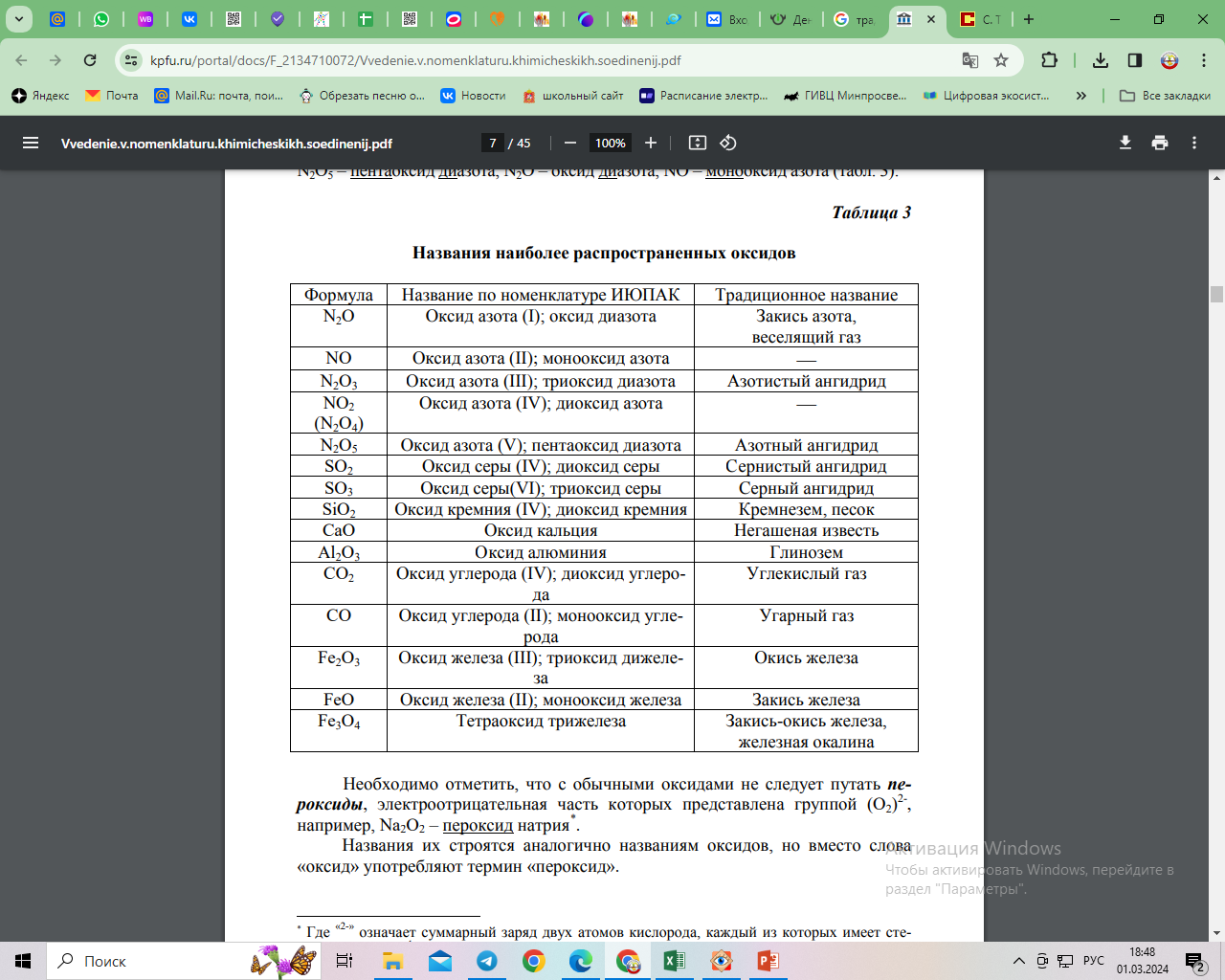 Упражнения для закрепления
Задание 3. Назовите оксиды.
Задание 1. Выберите оксиды из следующих веществ.
Задание 2.  Определите характер оксидов. Ответы запишите в таблицу.
Домино «Оксиды»
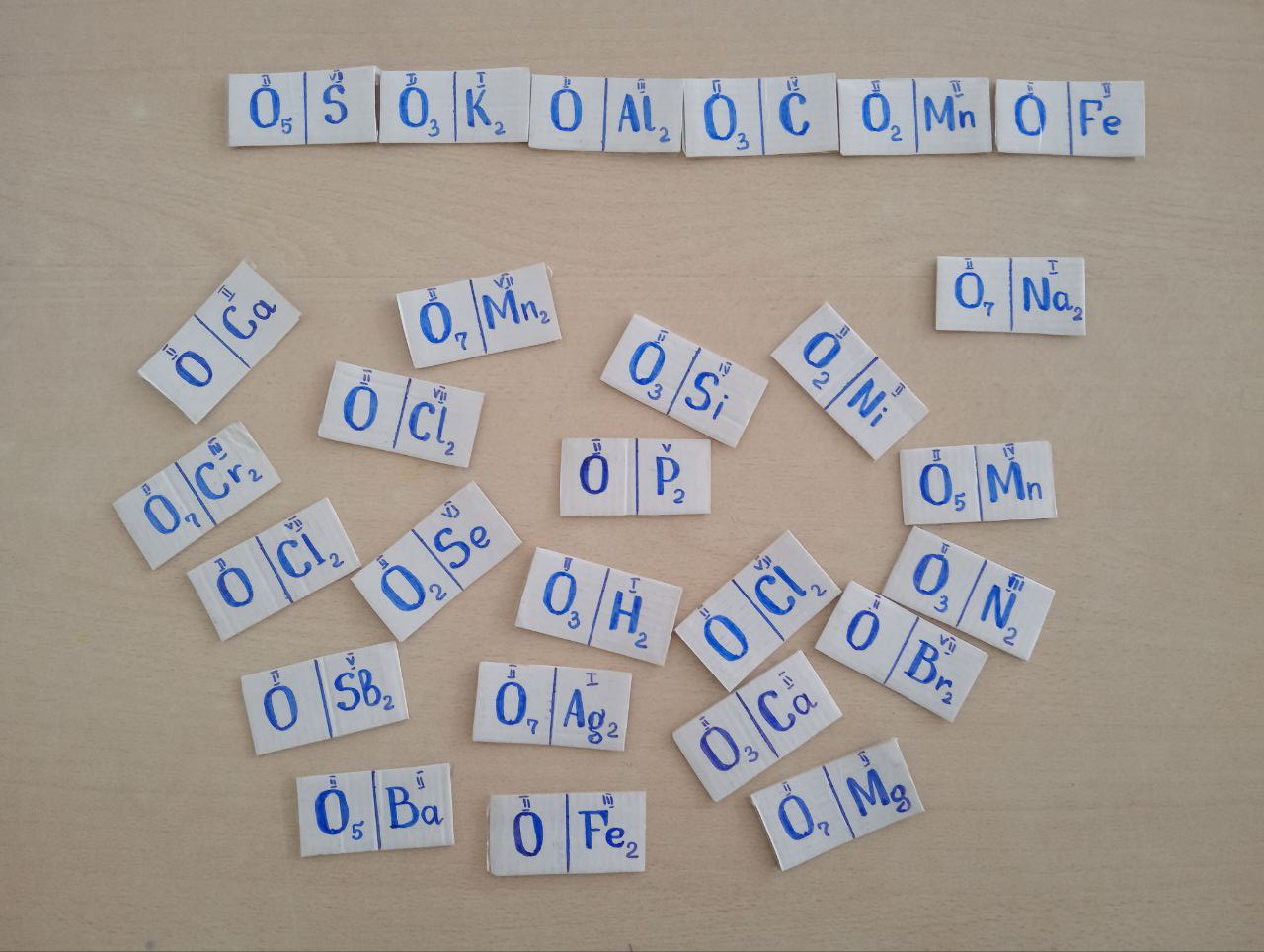 Обучающиеся тренируются составлять формулы оксидов и называть их. 
Усложнить можно игру, если попросить указывать еще и характер (тип)  оксида.
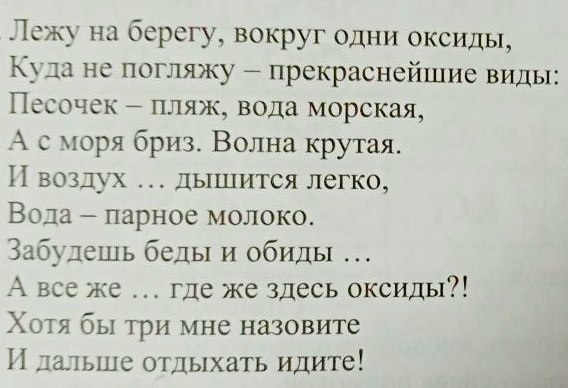 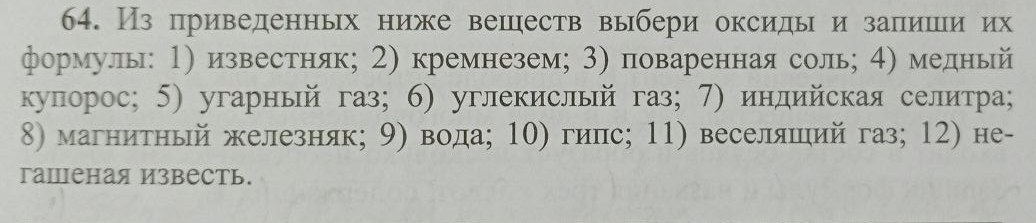 Классификация оснований
Основания (основные гидроксиды) — это сложные вещества, состоящие аз атомов металлов и гидроксидных групп  OH—.
Ме(ОН)х, где х – валентность (степень окисления, заряд) металла
Основания делят на 
растворимые в воде (щелочи), 
нерастворимые 
*разлагающиеся в воде .
*К разлагающимся в воде (неустойчивым) основаниям относят гидроксид аммония, гидроксид серебра (I), гидроксид меди (I). В водном растворе такие соединения практически необратимо распадаются:
NH4OH = NH3 + H2O
2AgOH = Ag2O + H2O
2CuOH = Cu2O + H2O
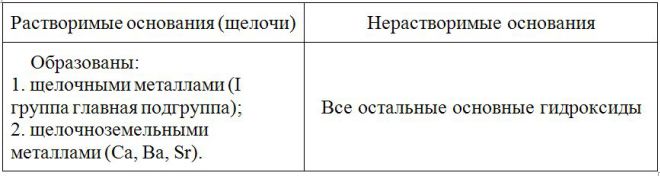 Алгоритм составления названия оснований
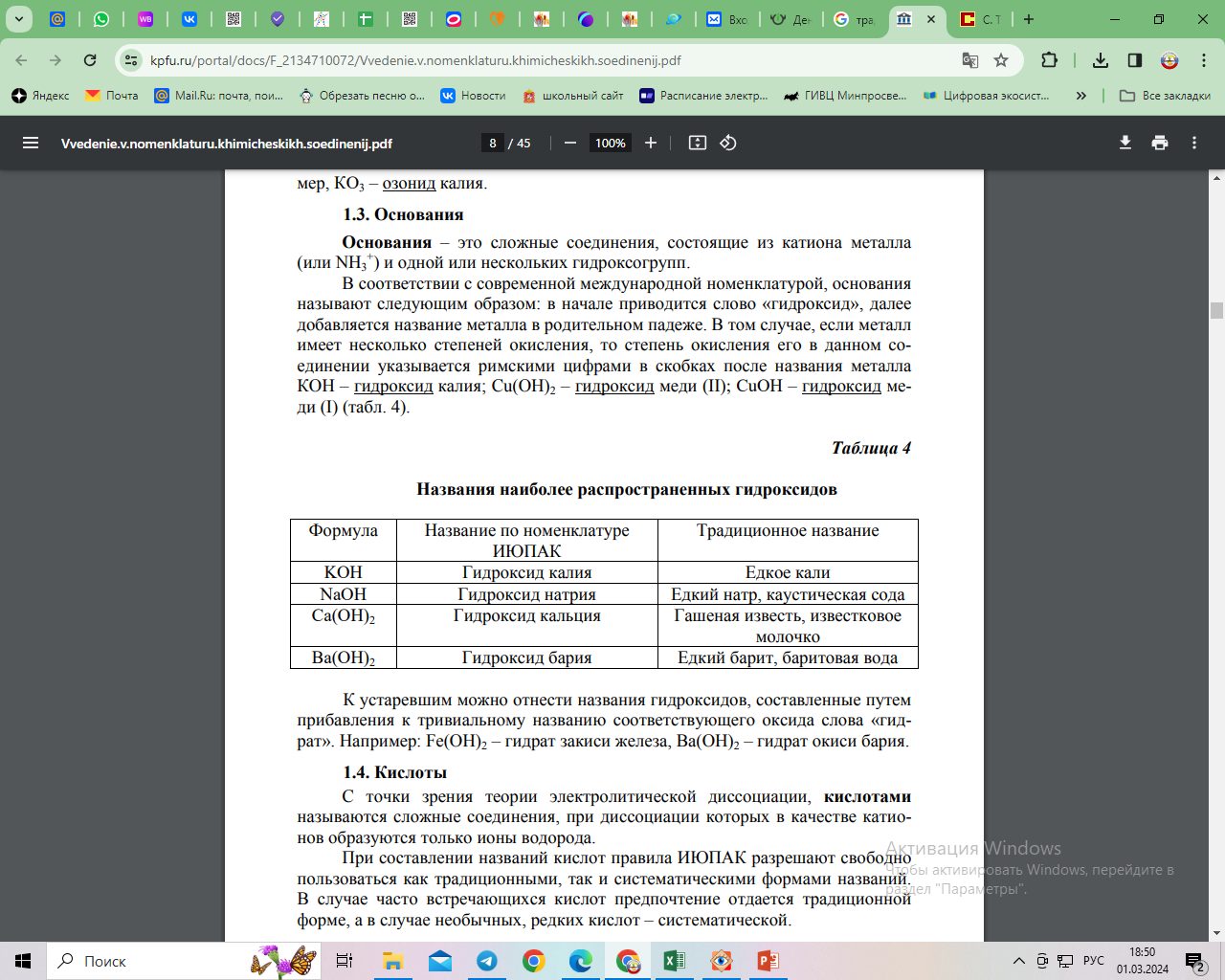 Упражнения для закрепления
Задание. Дайте названия основаниям
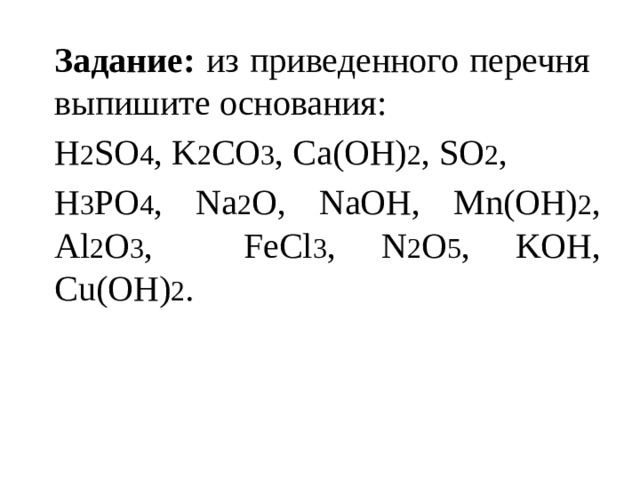 Домино «Основания»
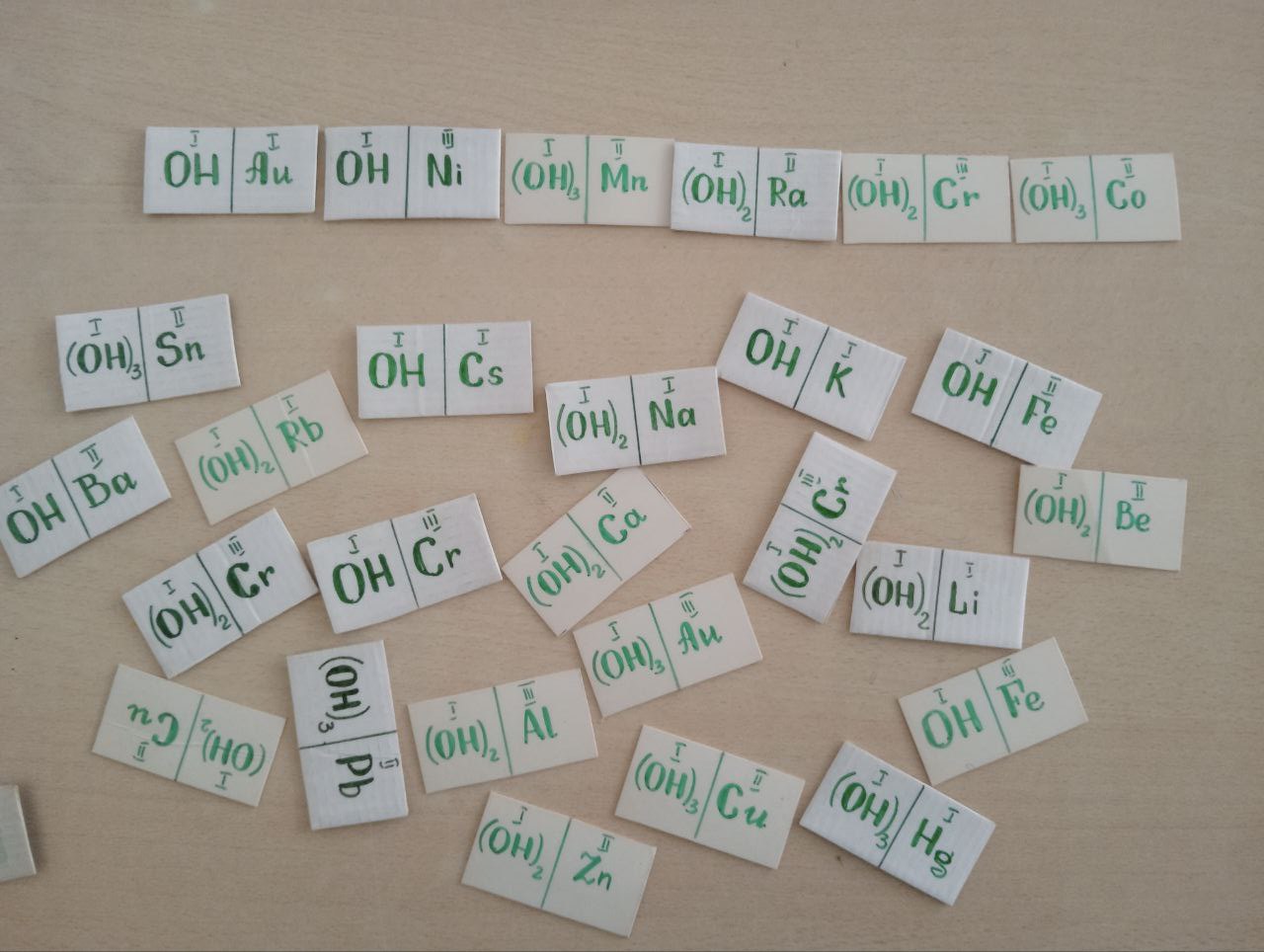 Обучающиеся тренируются составлять формулы гидроксидов и называть их.
Классификация кислот
Кислоты — сложные вещества, 
состоящие из атомов водорода и кислотного остатка. НхКисл.ост., где х – валентность (заряд) кислотного остатка.
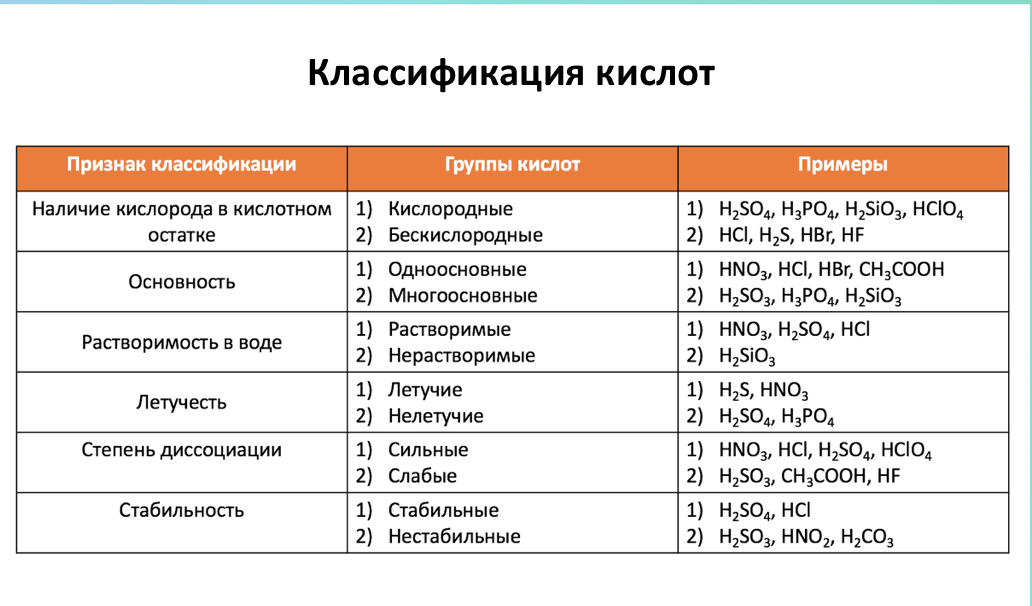 Упражнения для закрепления
Даны формулы кислот: HCl, HNO3, HBr, H2SO4, HI, HF, H3PO4,H2S.
1. Отнесите кислоты к бескислородным или кислородосодержащим. Ответы запишите в  таблицу.
2. Из вышеуказанных кислот выделите одноосновные, двухосновные и трехосновные.
Назовите кислоты
Повышенный уровень. Заполните таблицу
1 уровень.  Заполните таблицу
Домино «Кислоты»
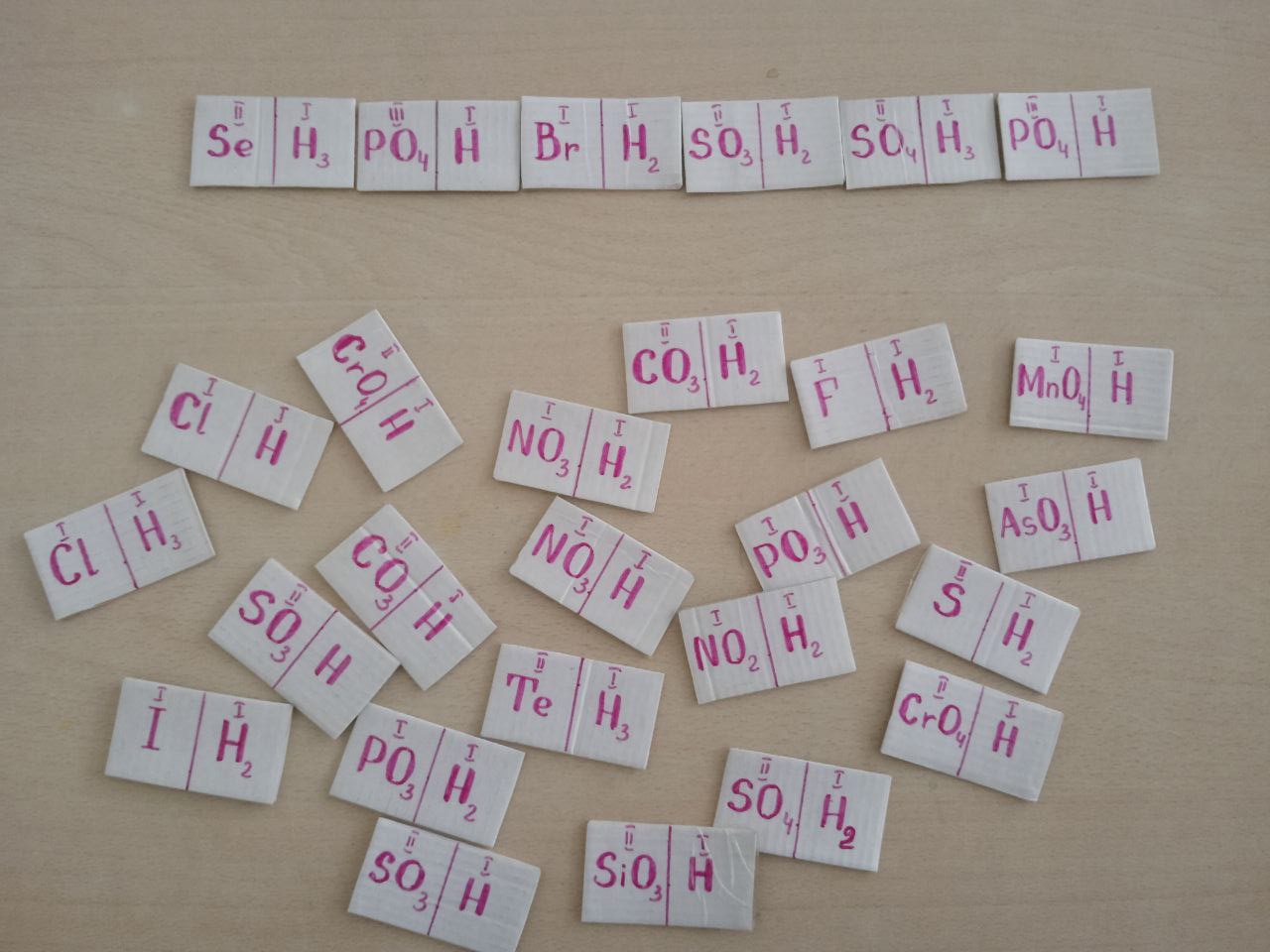 Классификация солей
Соли – сложные вещества, состоящие из атомов металла (или иона аммония NH4+) и кислотного остатка.
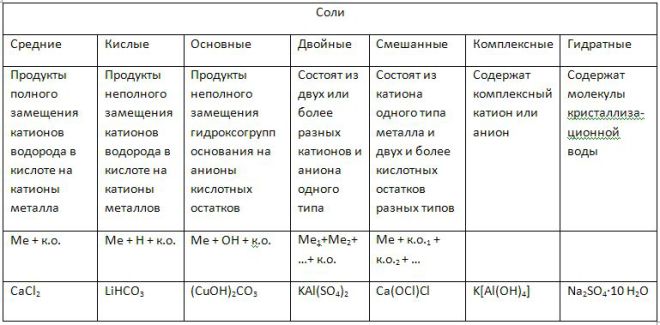 Номенклатура солей
Номенклатура солей
Алгоритм составления названия средних солей
Алгоритм составления названия кислых солей
Алгоритм составления названия основных солей
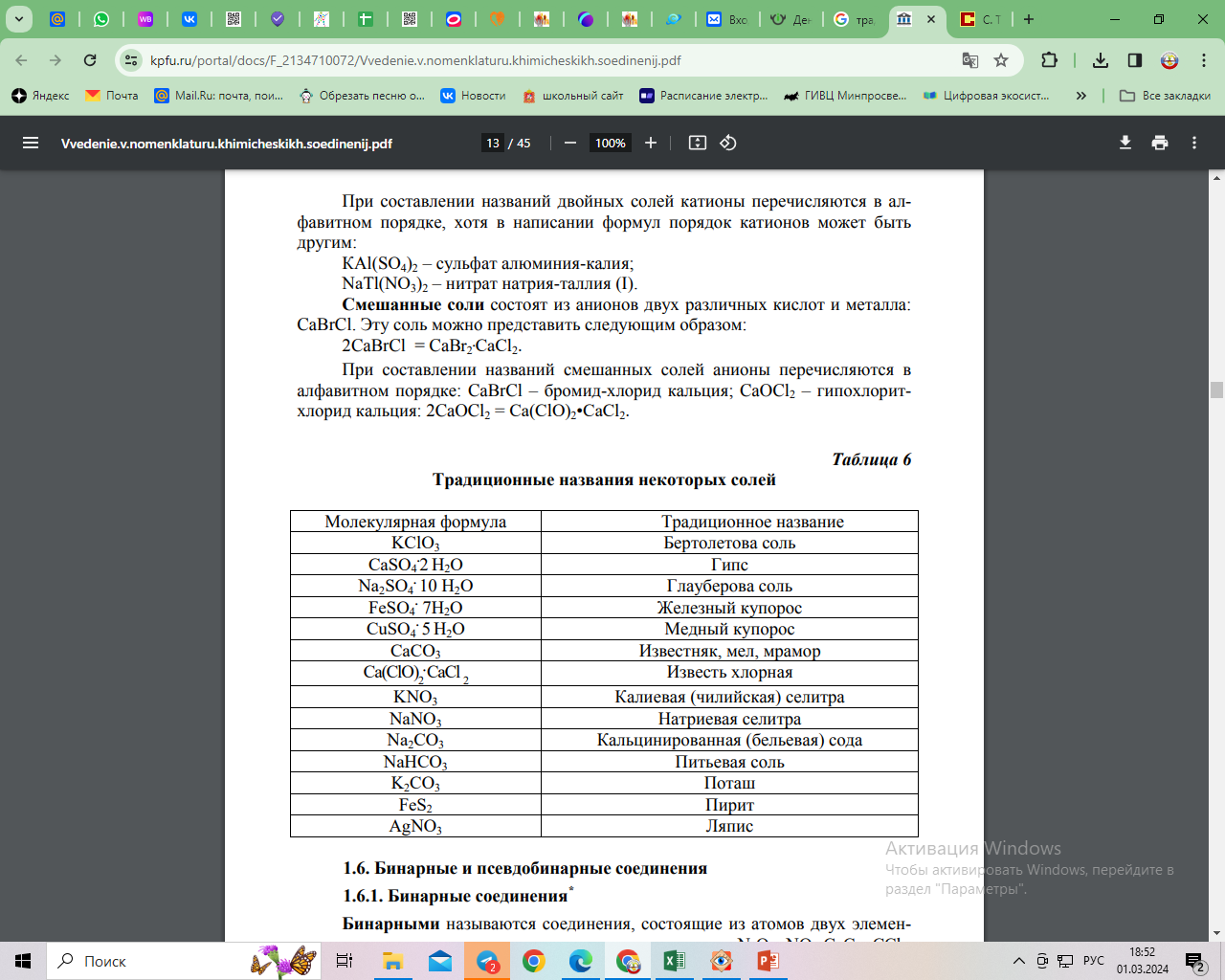 Упражнения для закрепления
1. Из приведенного списка выпишите формулы солей и назовите их: 
K2SO4, Na2O, CO2, NaOH, CaCO3, Cu(OH)2, H2SO4, AgCl, N2O5, Fe2O3, Ba(OH)2, HCl, NaHCO3
2.
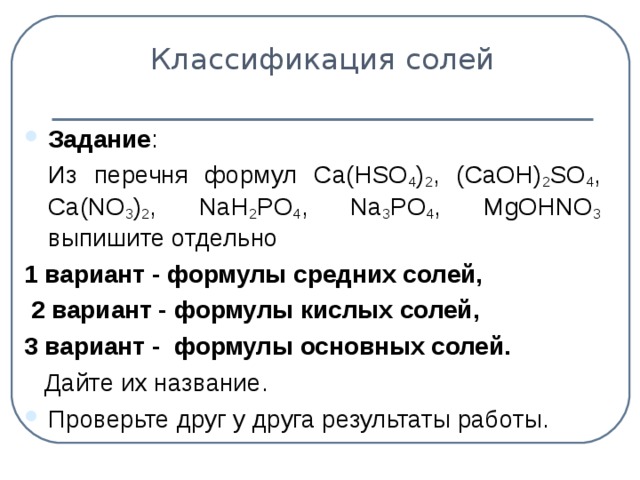 Домино «Соли»
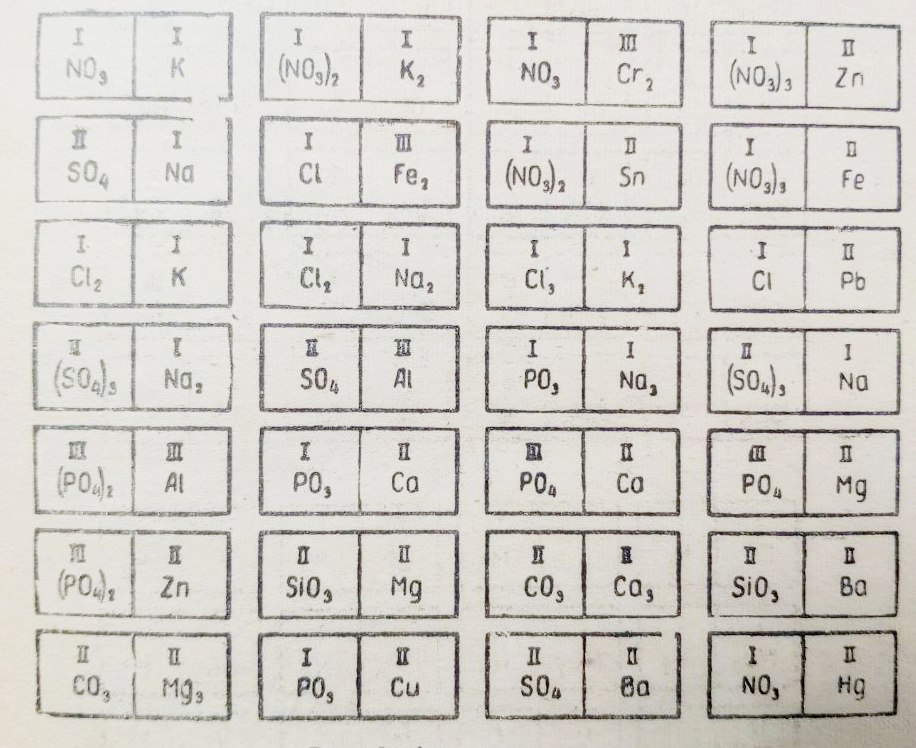 Игра «Домино» была взята из книги И.И. Зайковского «Занимательная химия», 1958г
Бинарные соединения
Бинарными называются соединения, состоящие из атомов двух элементов, вне зависимости от числа атомов каждого из них.
Алгоритм составления названия бинарных соединений
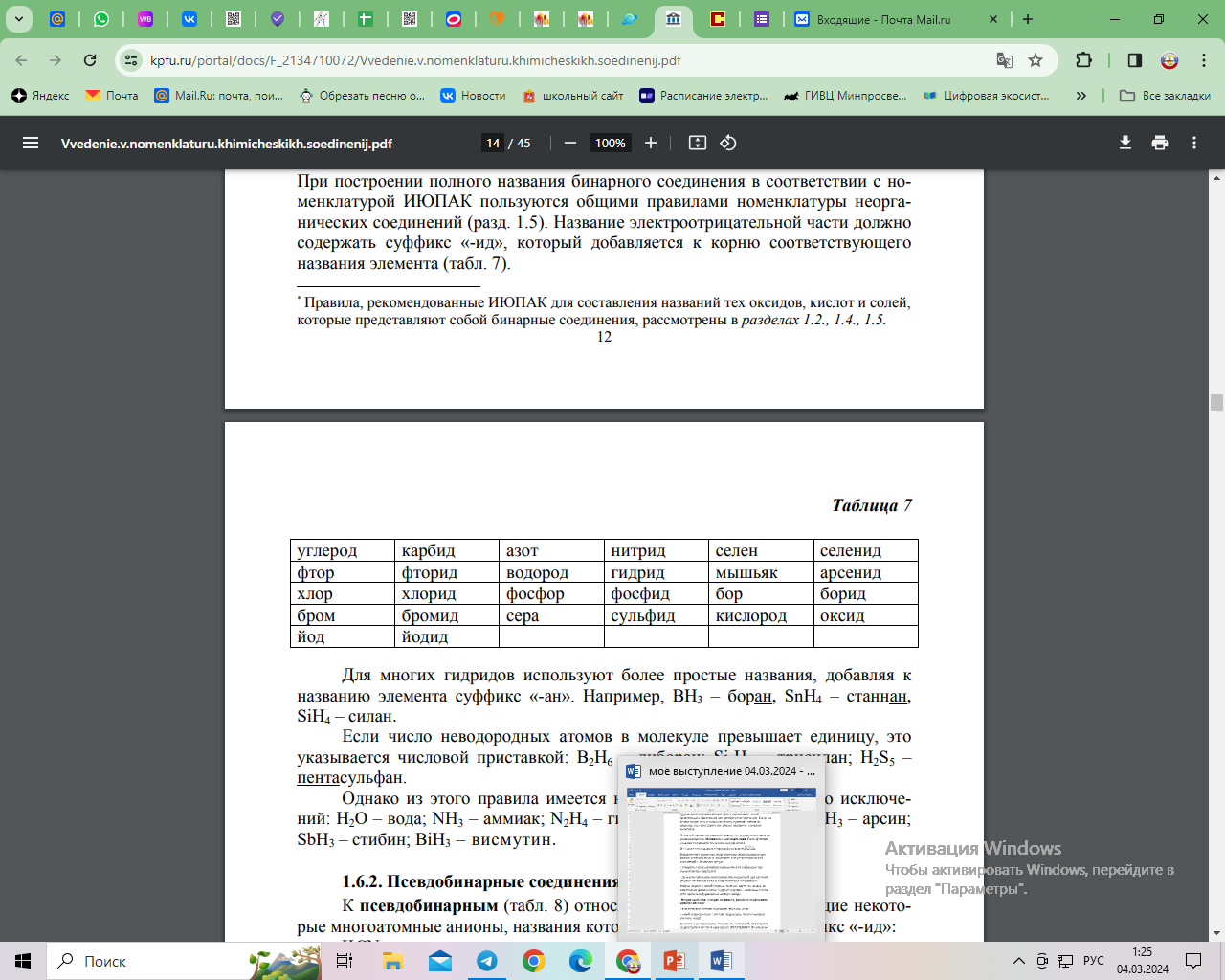 Однако из этого правила имеется несколько возникших давно исключений: H2O – вода; NH3 – аммиак; 
N2H4 – гидразин; PH3 – фосфин; AsH3 – арсин; SbH3 – стибин; BiH3 – висмутин.
Для многих гидридов используют более простые названия, добавляя к названию элемента суффикс «-ан». Например, BH3 – боран, СH4 – метан, SiH4 – силан.
БИБЛИОТЕКА В «Моей школе»
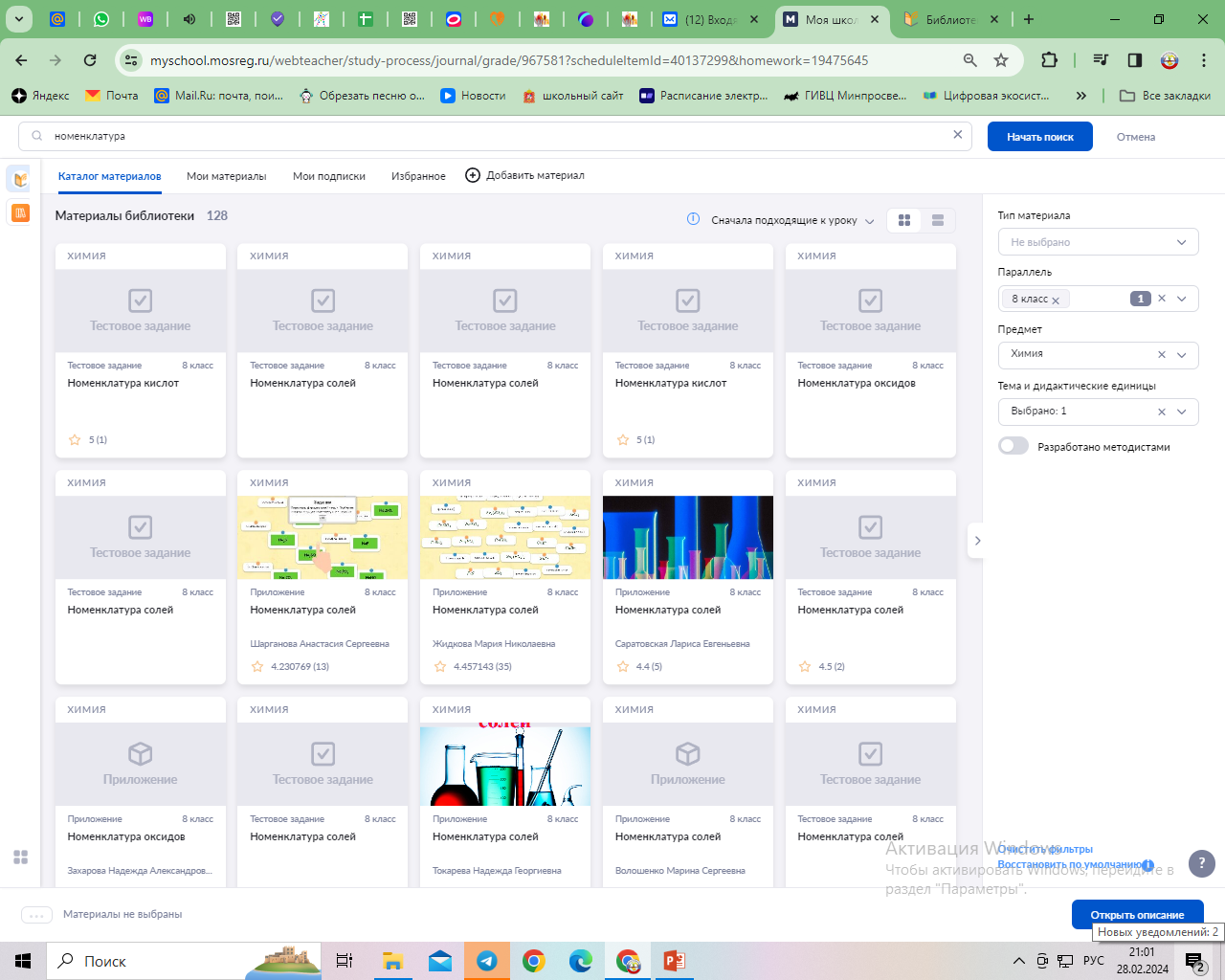 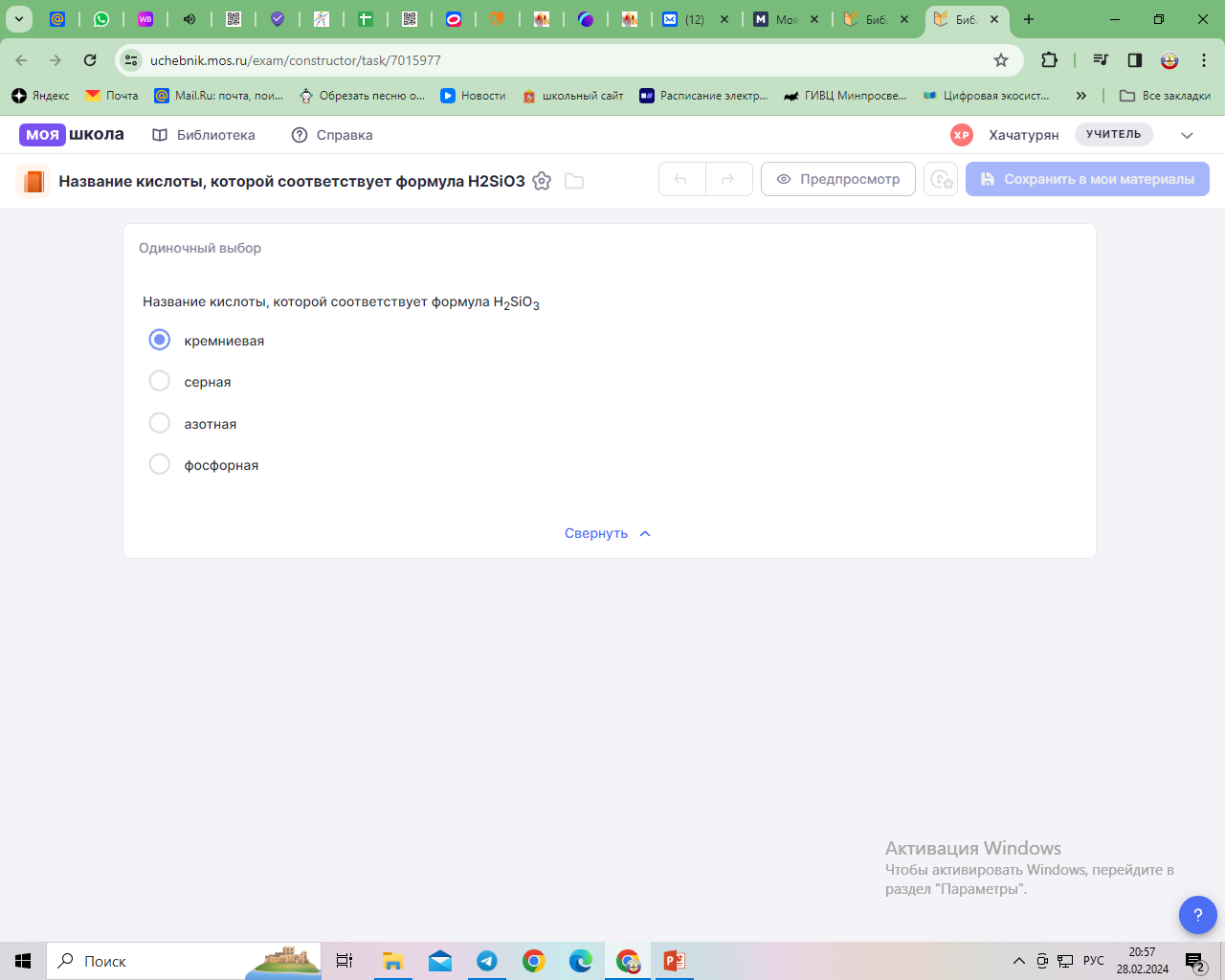 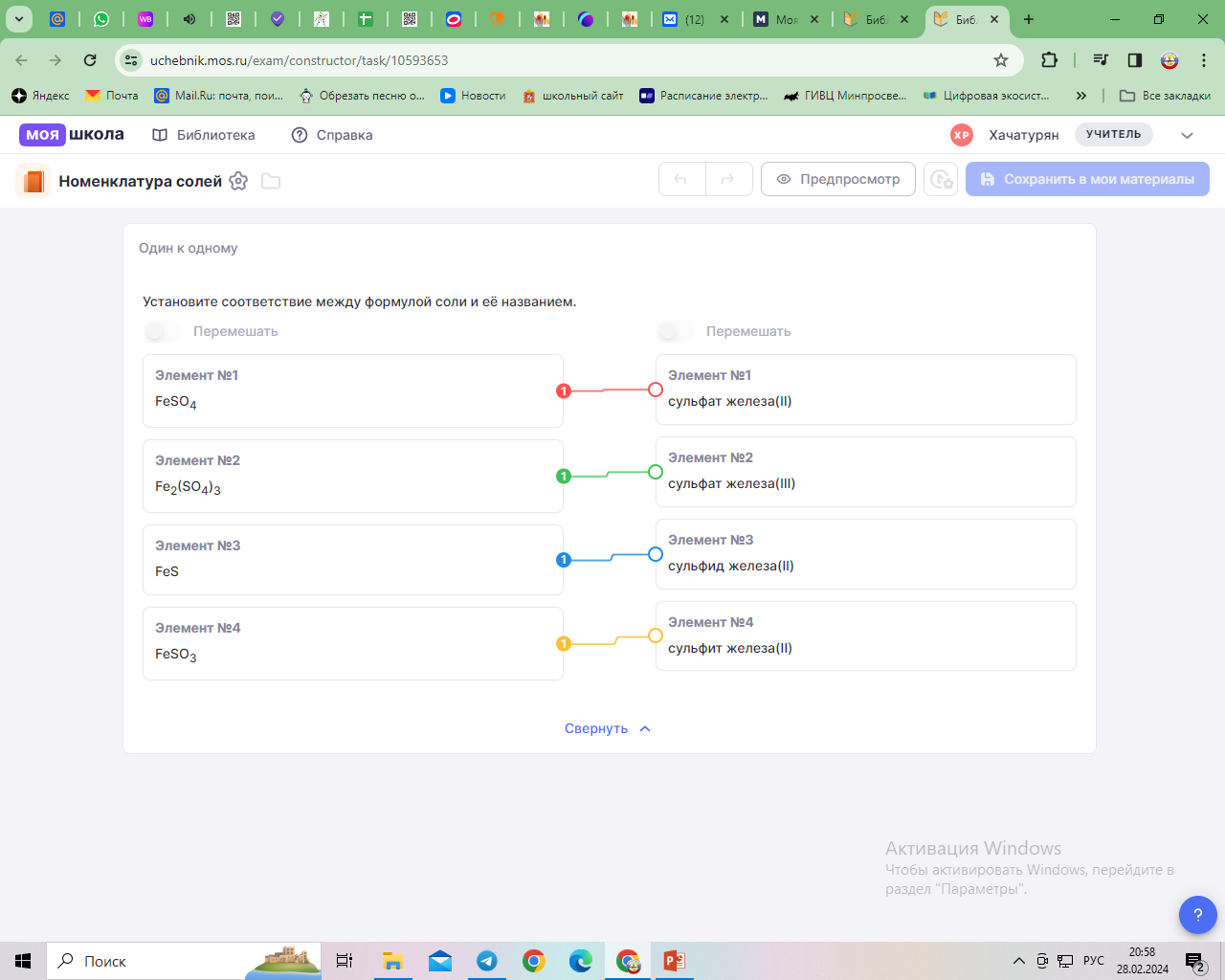 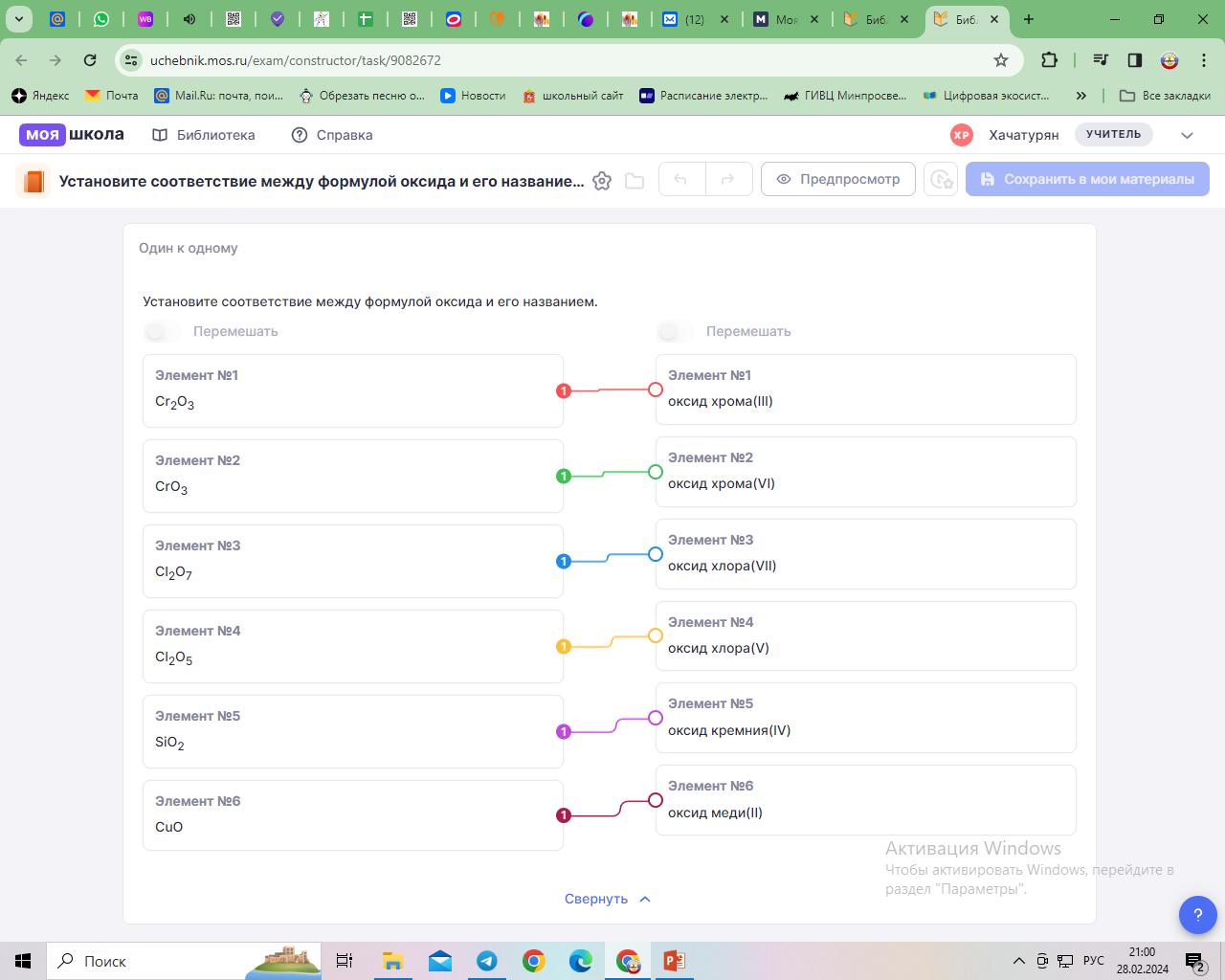 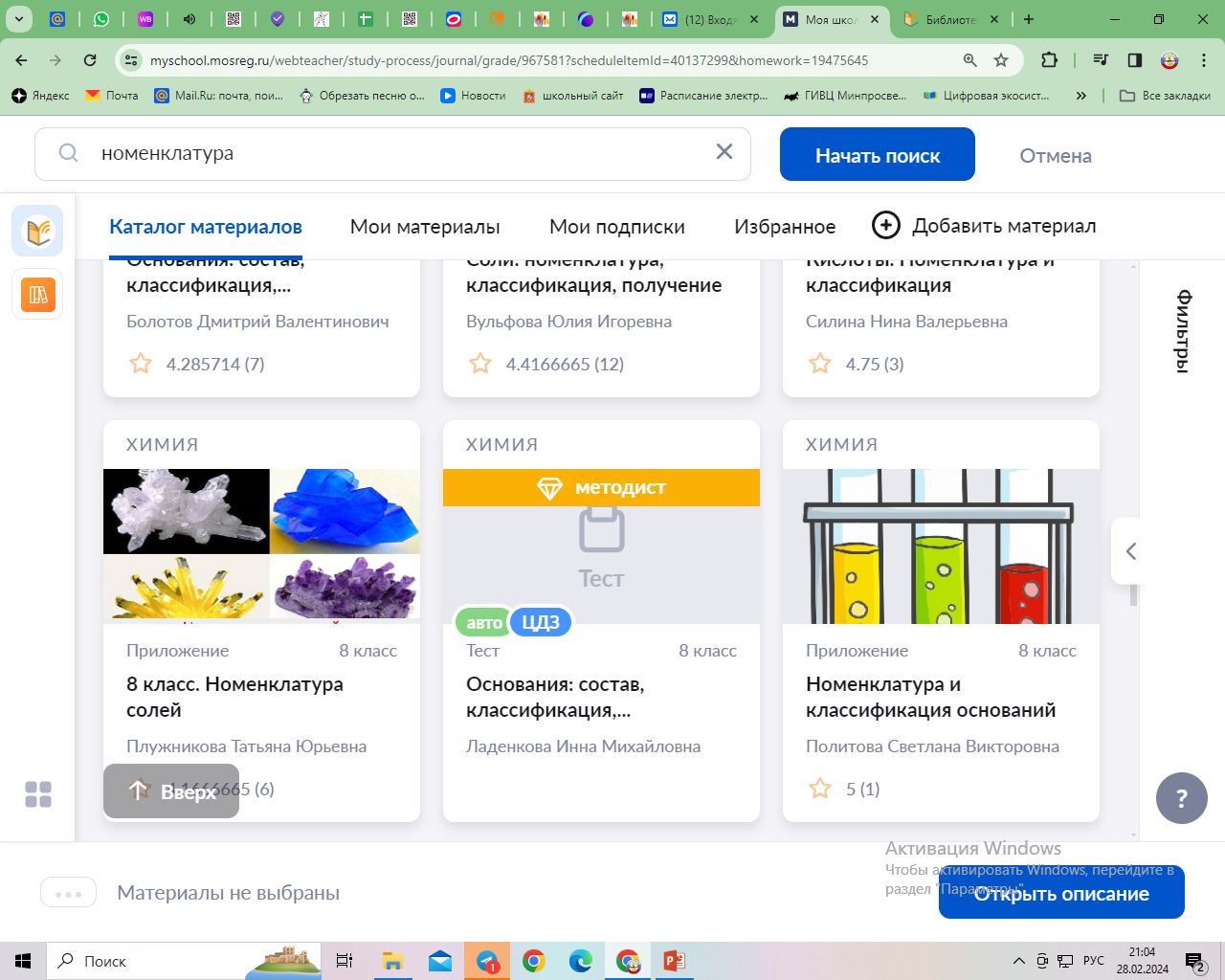 Основания: состав, классификация, номенклатура
Описание: Тес­т нап­ра­влен на про­вер­ку пла­ни­ру­е­мых ре­зуль­та­тов на уро­ке «Ос­но­ва­ни­я: сос­тав, клас­си­фи­ка­ци­я, но­мен­кла­ту­ра».
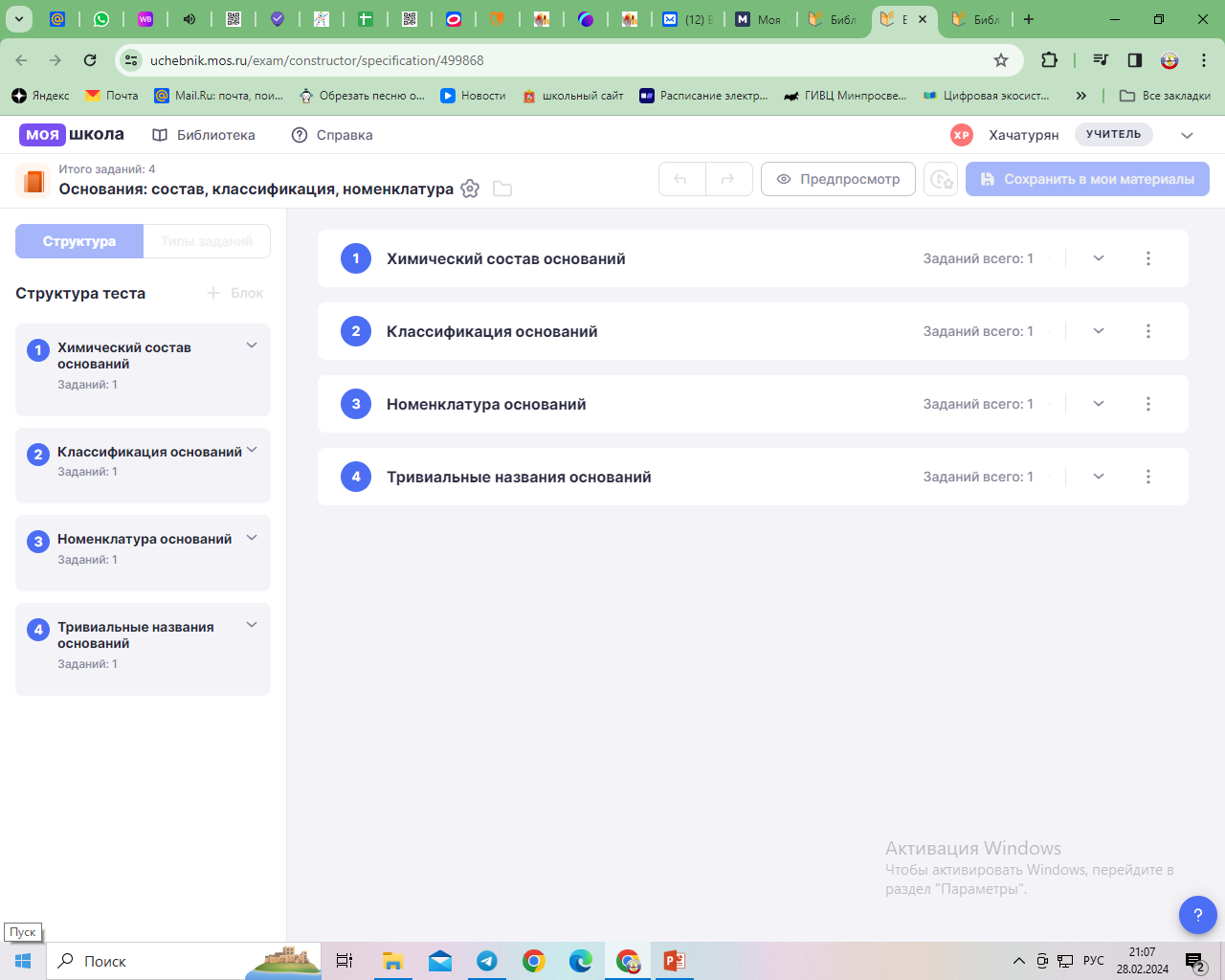 Опубликовал(а): Ладенкова Инна Михайловна
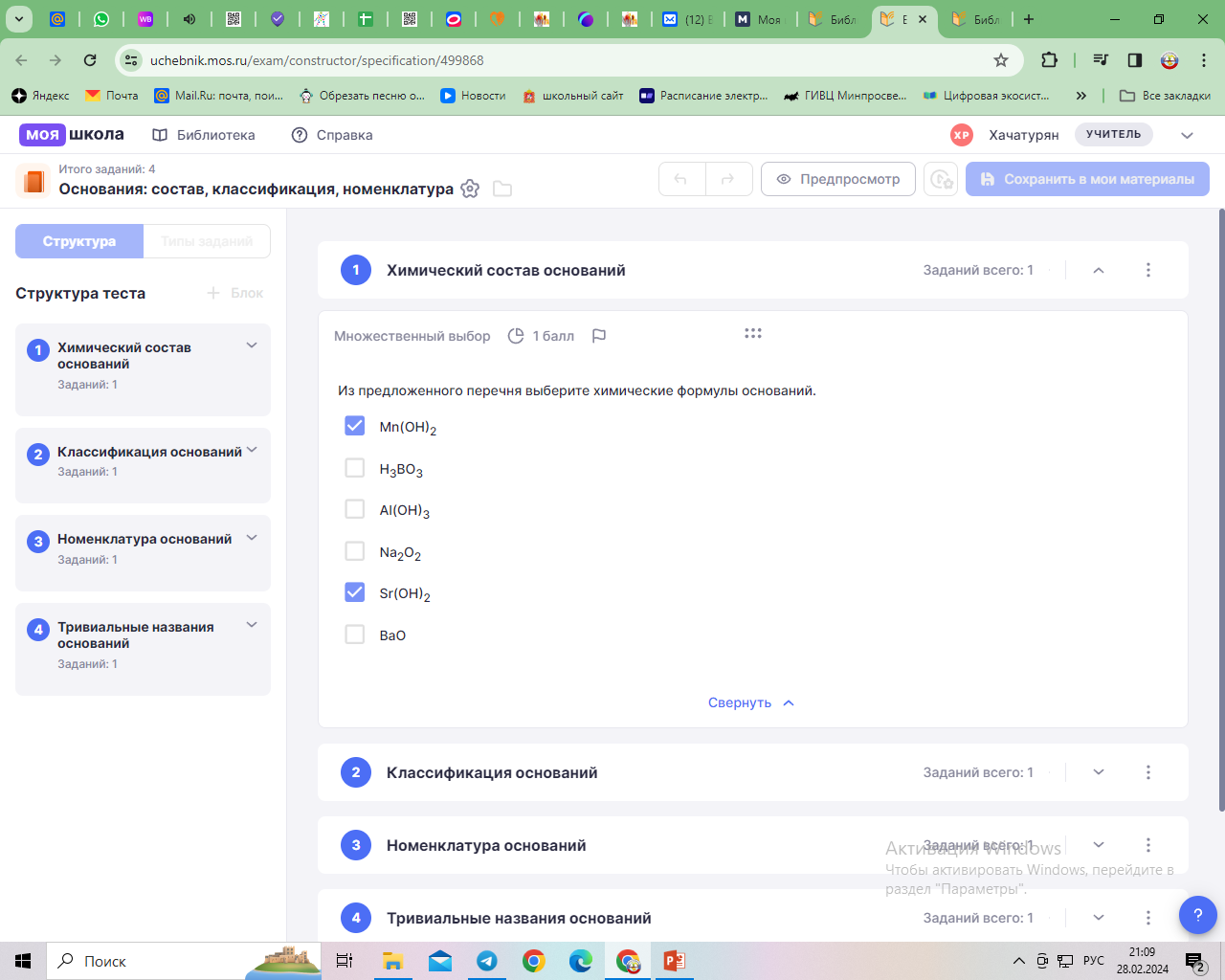 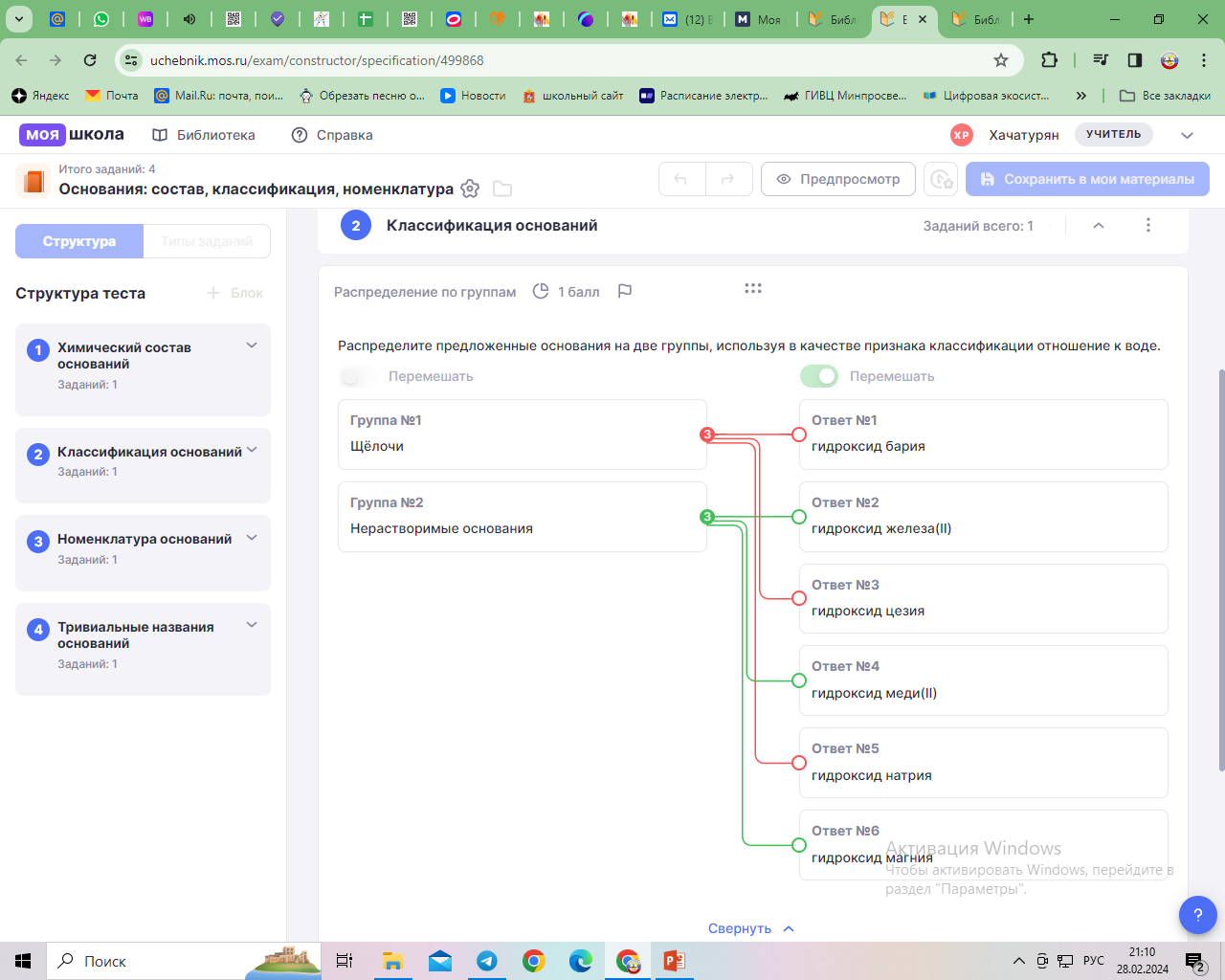 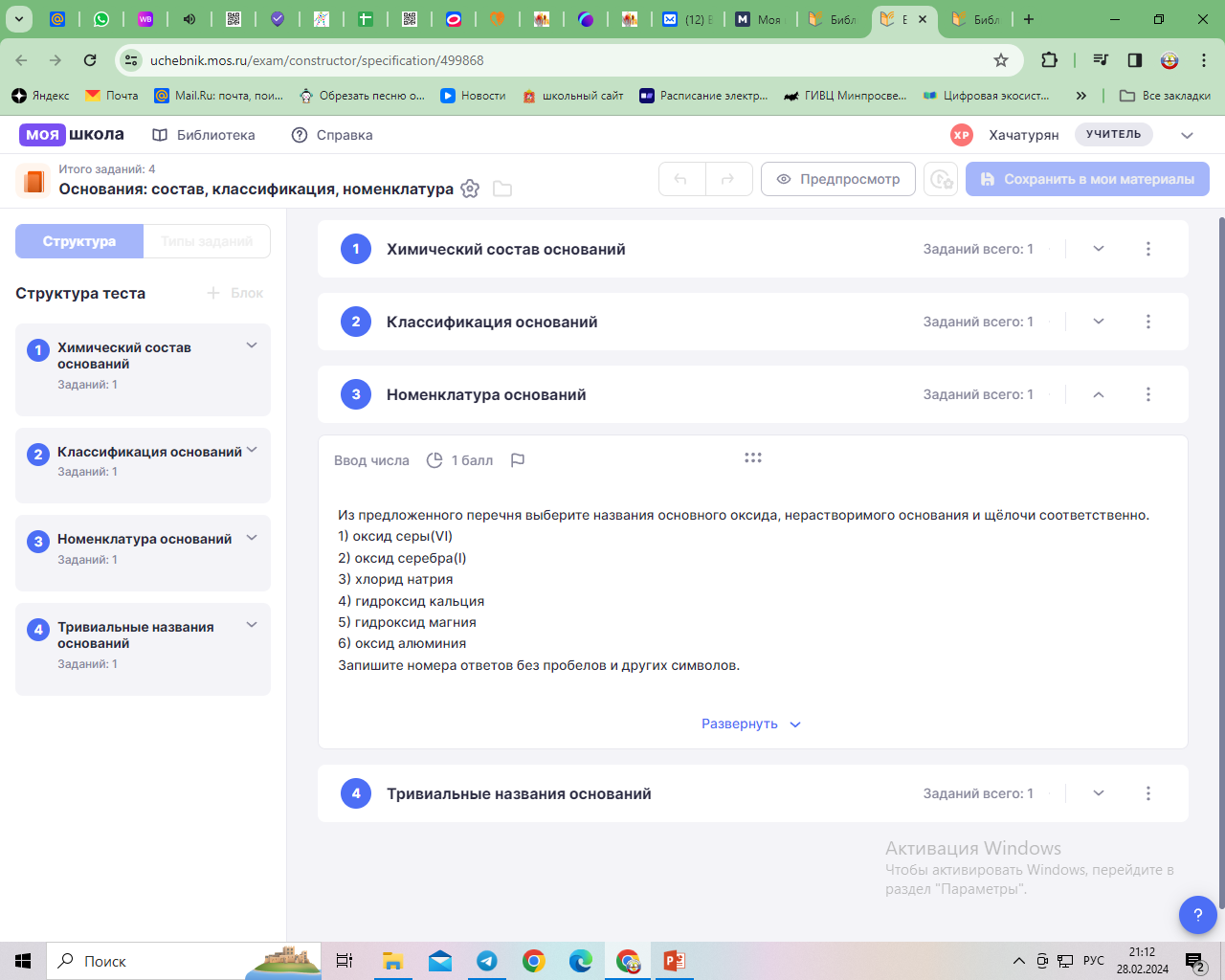 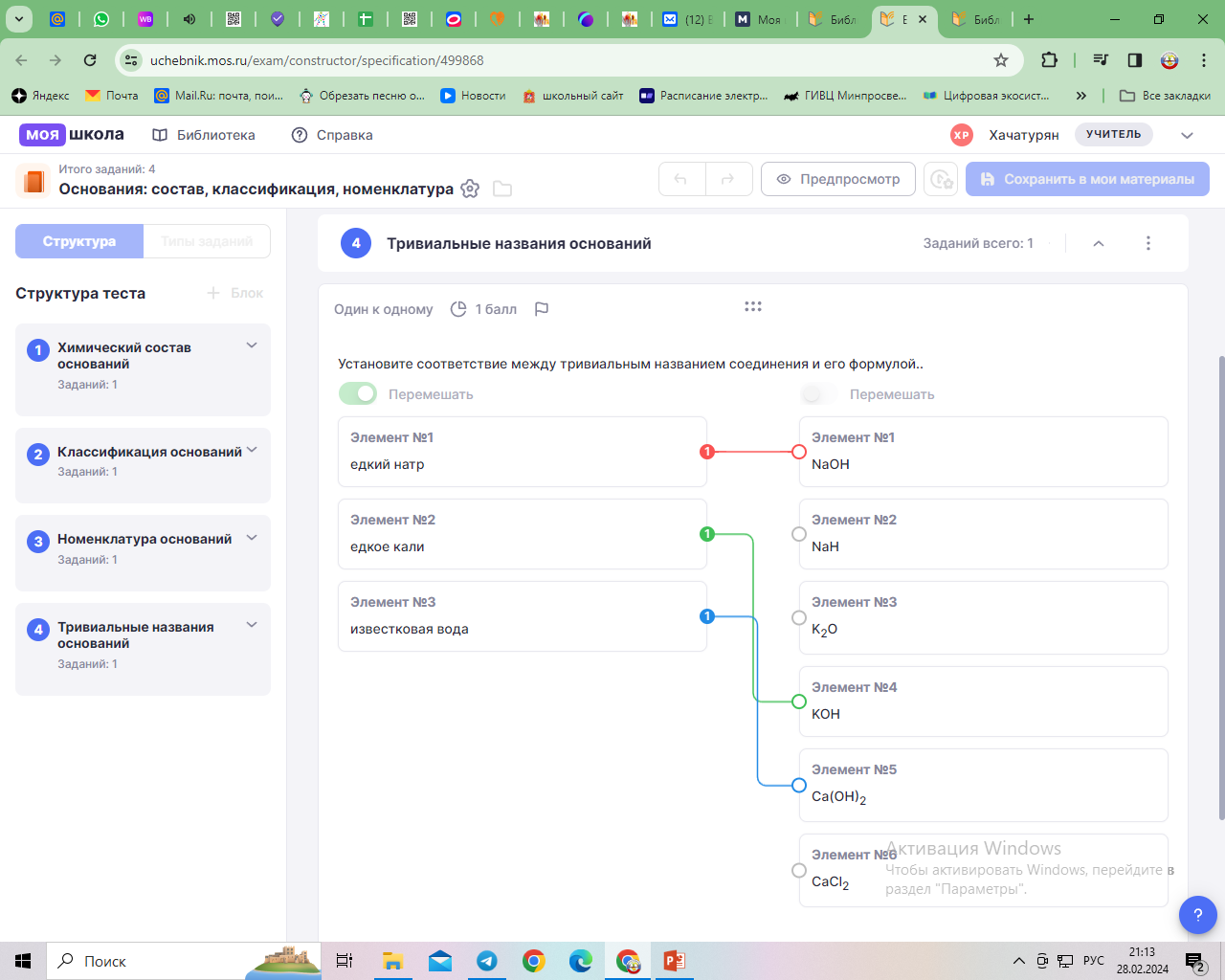 Игра «Химическое лото»
Карта. Химические формулы
Карта. Названия неорганических веществ
Автор разработки Добкина И. В.
Карточки для закрепления тривиальных названий  соединений
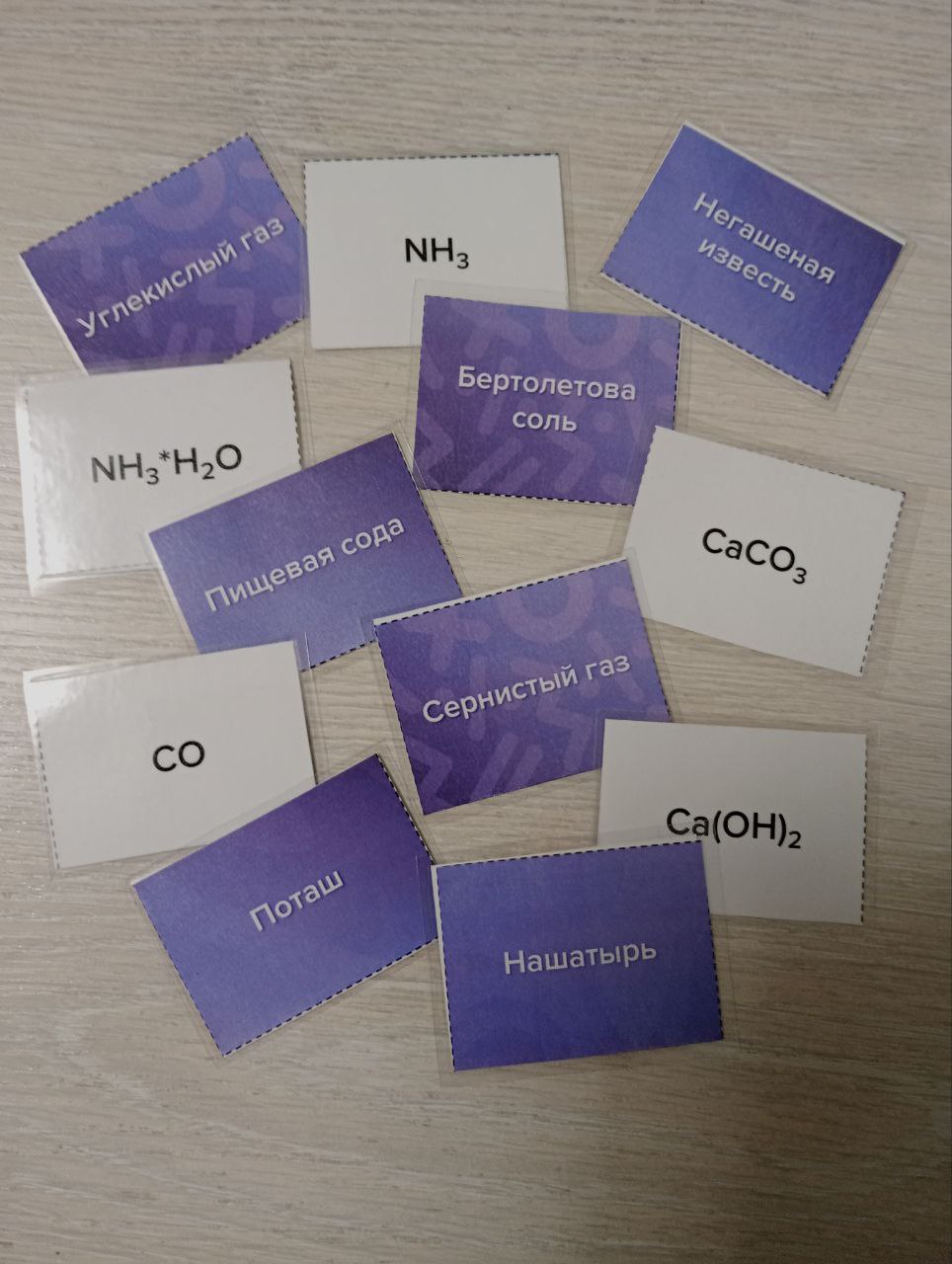 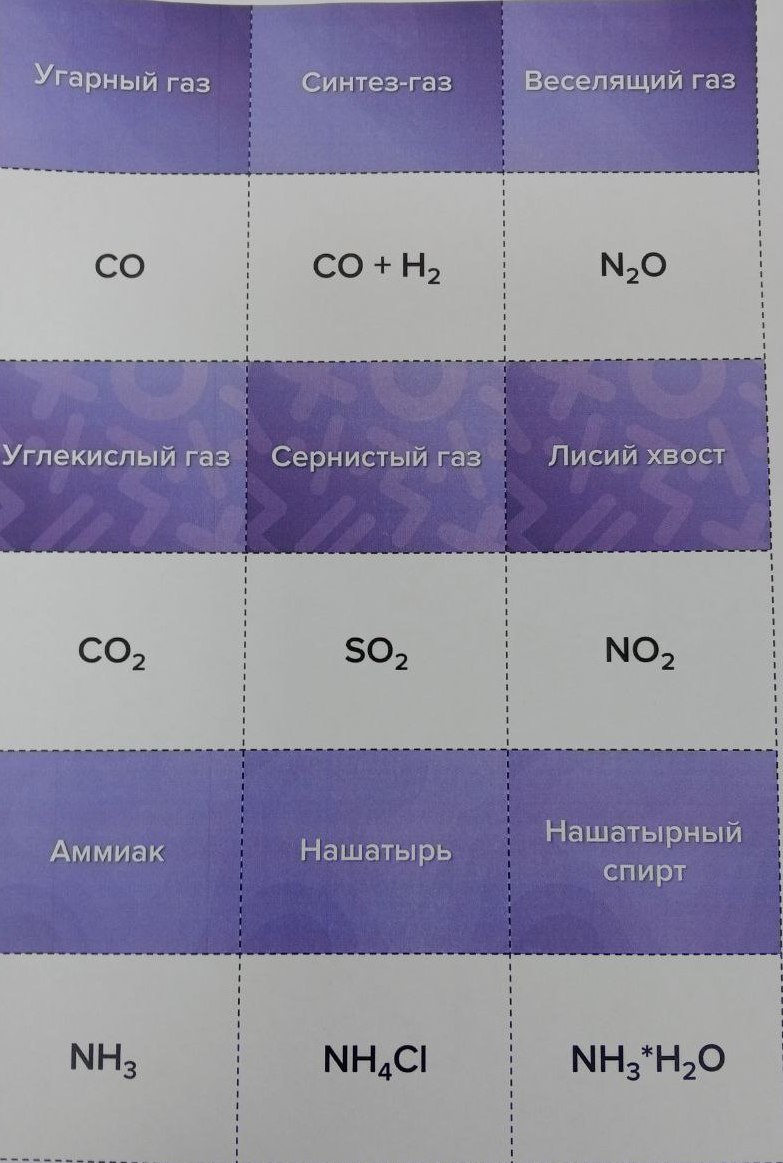 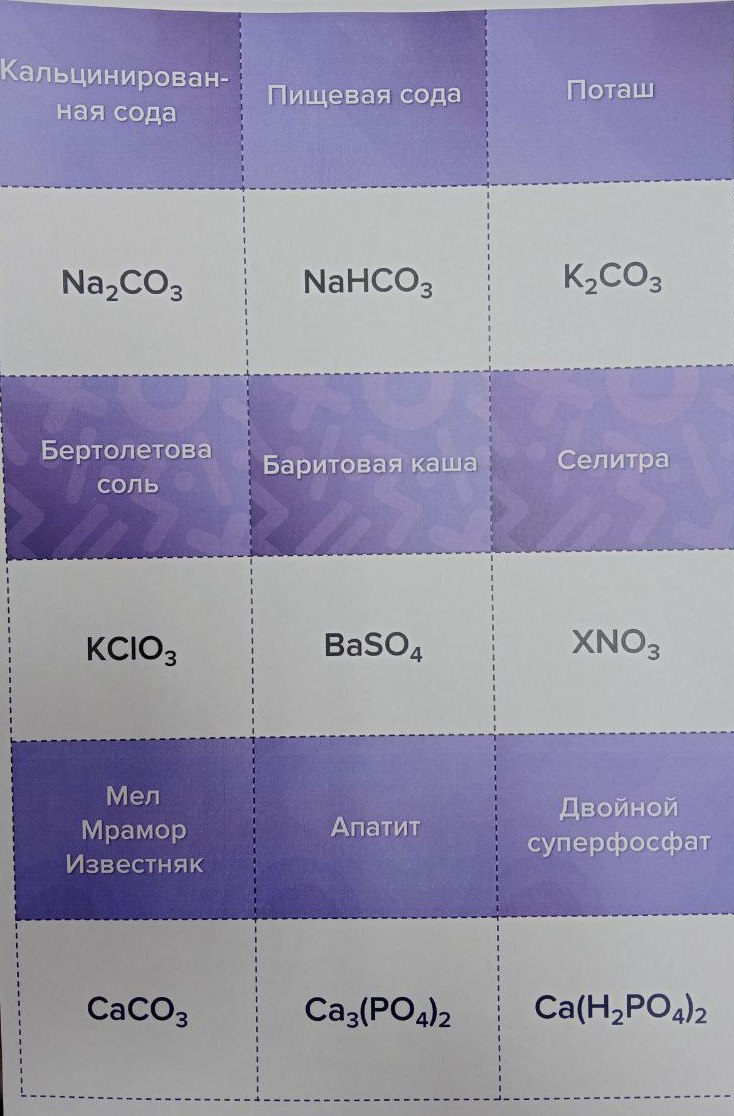 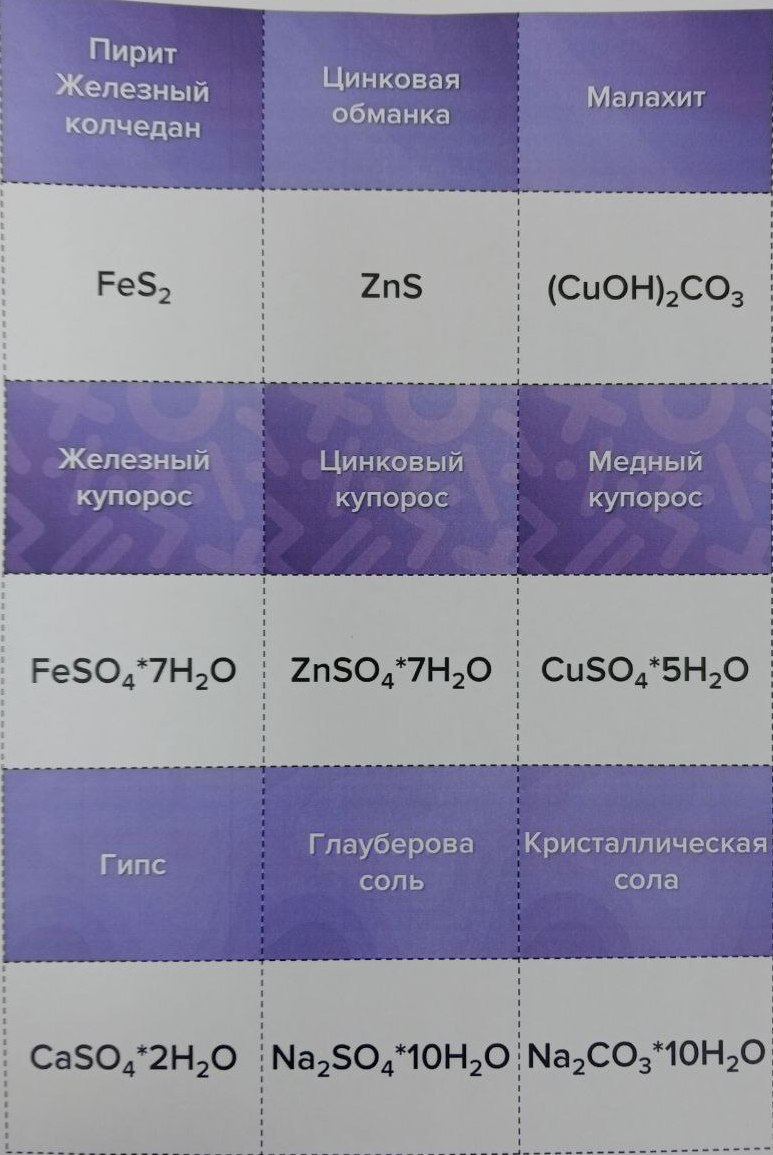 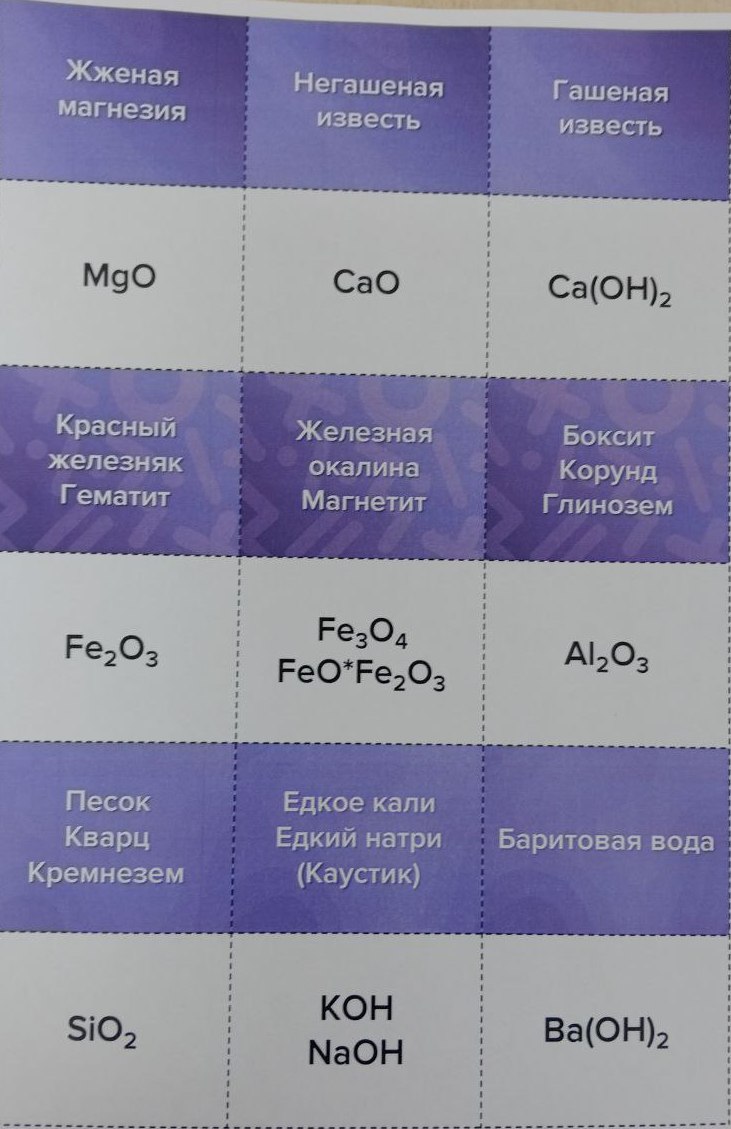 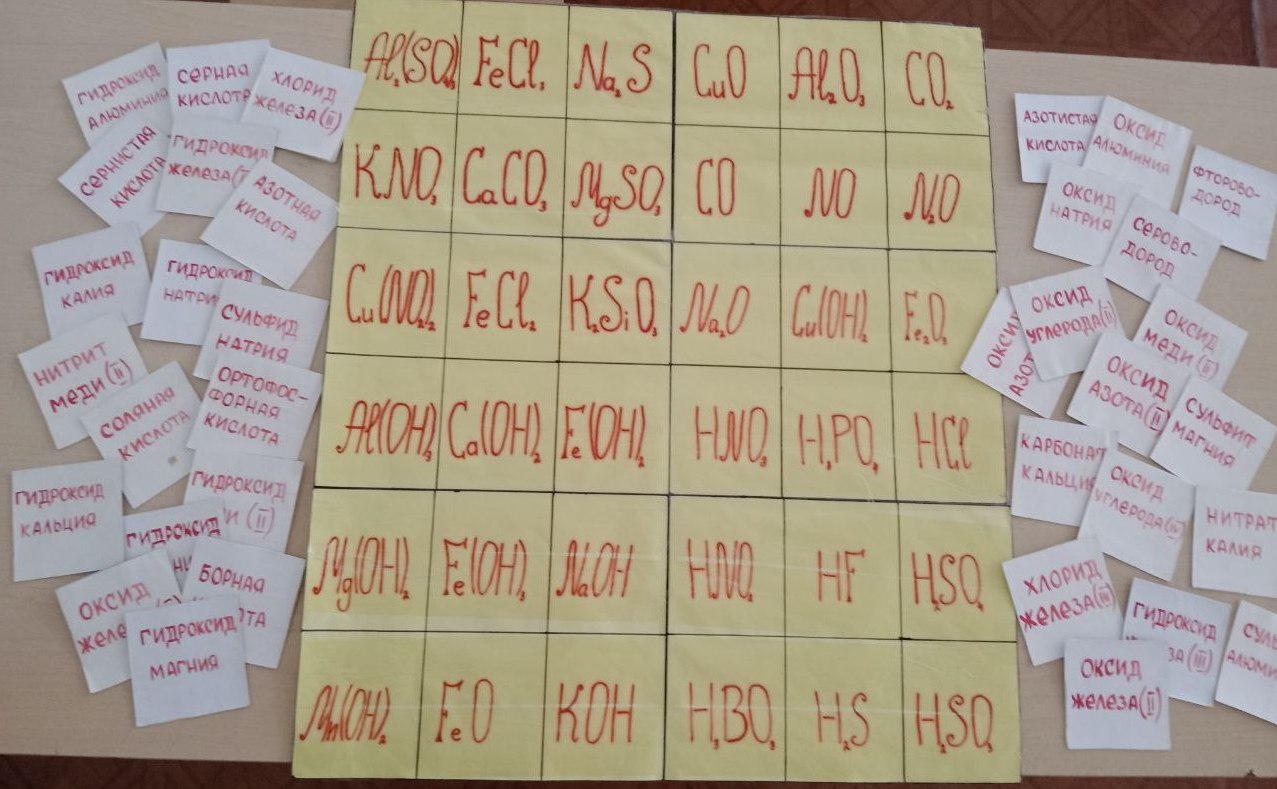 Настольная игра по номенклатуре неорганических соединений
На первом этапе изучения названий неорганических соединений закрепляются знания основ номенклатуры,  а потом эти знания превращаем в навык: дети соревнуются не просто по качеству определения вещества, но и по скорости определения соответствия формулы вещества и названия.
Место данной темы в курсе химии 8 класса
РП и КТП взяты ДРУГИХ АВТОРОВ, 
до 2022 года
Используемая литература
1. Г.Л. Маршанова Графические диктанты по химии. Рабочая тетрадь. 8 класс. – М.: «ВАКО», 2017. – 80 с.: ил. ISBN 978-5-408-03573-1
2. Катаева Л.Г., Толкачева Т.К. Химия: Карточки-задания по неорганической химии: 8 класс.: Книга для учителя. – М.: Просвещение, 1998. – 126 с. - .: ISBN 5-09-008131-Х.
3. Габрусева Н.И.. Тематический контроль по химии. Основная школа. Часть 1. 8 класс. Тетрадь проверочных, контрольных работ и тестов/Габрусева Н.И. – М.: «Интеллект-центр», 2004 – 120 с.
4. Уроки химии по интергральной технологии. 8 кл.; методическое пособие / Т.К. Толкачева, Л.Г. Лазыкина, З.К. Левитина и др. – М.: Дрофа, 2007. – 174 с.: ил.. – (Мастер-класс). ISBN 978-5-358-01402-2.
5. Габриелян О.С. Химия в тестах, задачах, упражнениях, 8 класс: учебное пососбие к учебнику О.С. Габриеляна/ О.С. Габриелян, Т.В.Смирнова, С.А.Сладков. – 5-е изд., стереотип. – М.: Дрофа, 2019. – 221 с. .: ил. ISBN 978-5-358-21544-3.
6. И.И.Зайковский. Занимательная химия. – М.: Государственное учебно-педагогическое издательство министерства просвещения РСФСР, 1958 г. – 128 с.
7. Занимательные задачи по химии/ Под редакцией Н.Е.Дерябиной. – М.: ИПО «У Никитских ворот», - 48 с.: ил. ISBN 978-5-91366-186-9
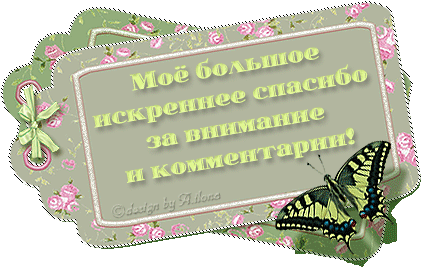 Эл.почта: gemchug773@mail.ru 

Персональный сайт https://gemchug773-ramurovskaya.edumsko.ru/
Просьба, пройти опрос
Ссылка на гугл-опрос https://docs.google.com/forms/d/e/1FAIpQLSeHMJ9botkugylE2XV2PJFy2-spzg4kAUTa5a0VJ4ZIlBWEBA/viewform?usp=sharing